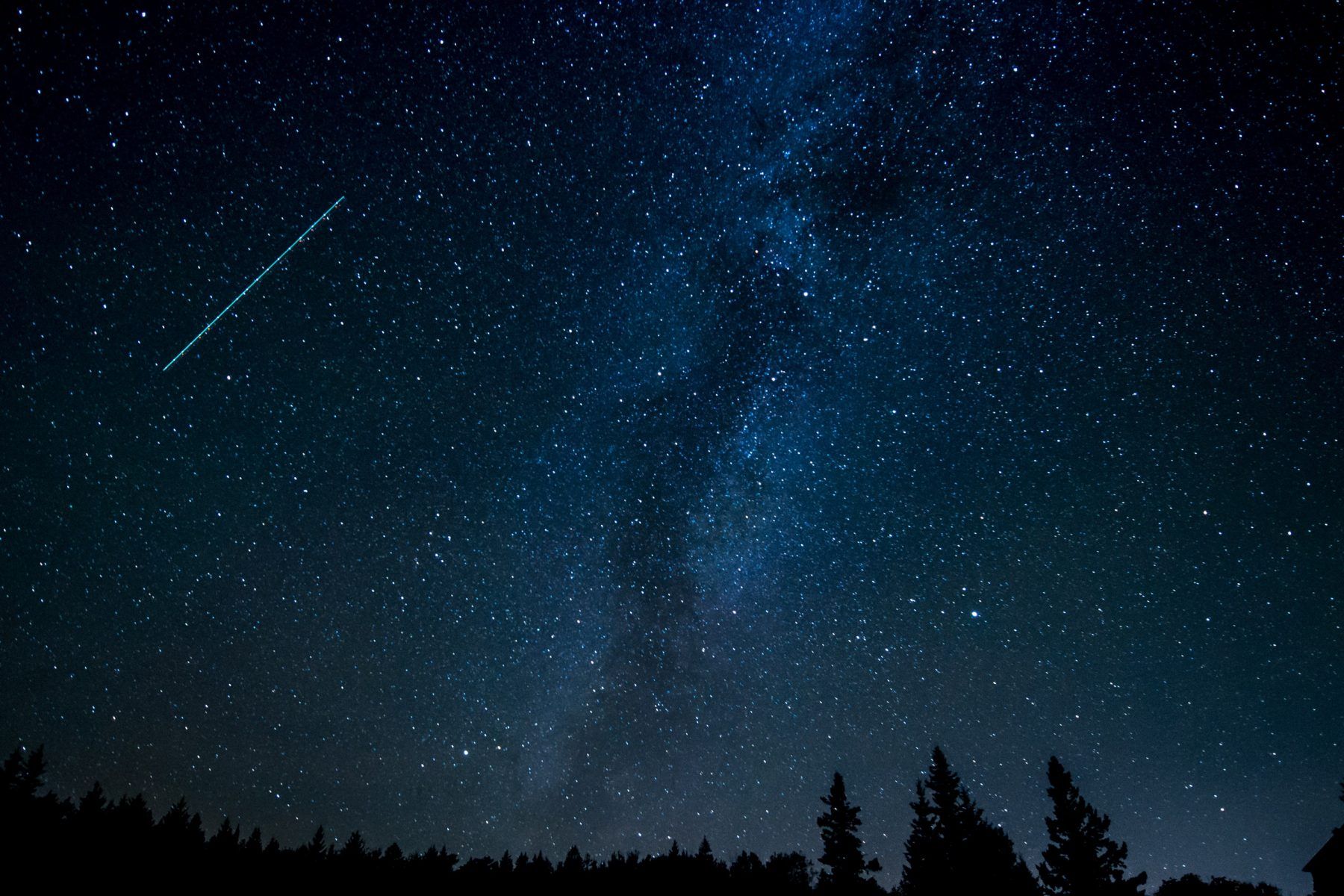 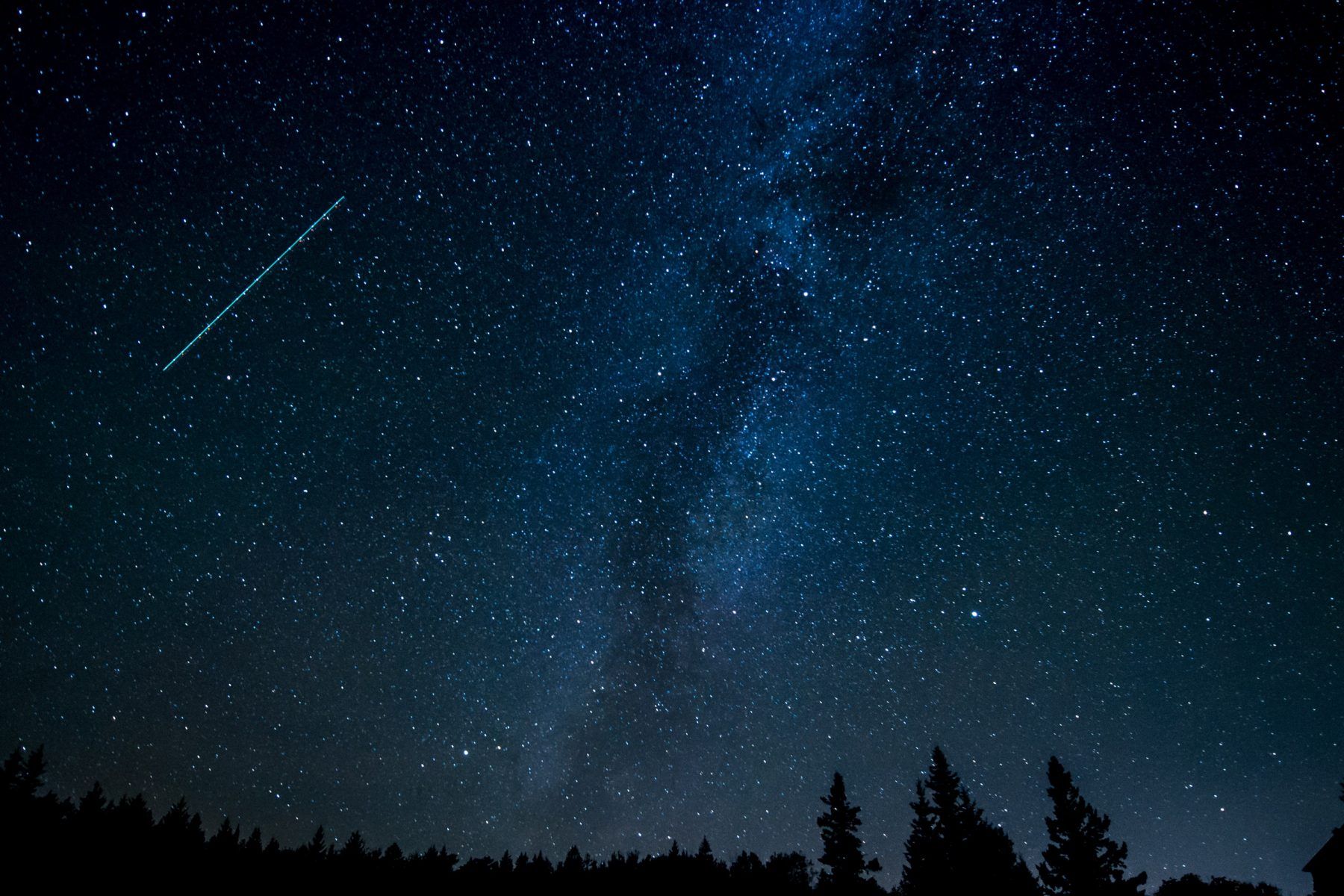 Ποιοι άνθρωποι ασχολούνται με αστρονομία;
Αστροφυσικοί
Αστρονόμοι
Αστρολόγοι
Αστροφωτογράφοι
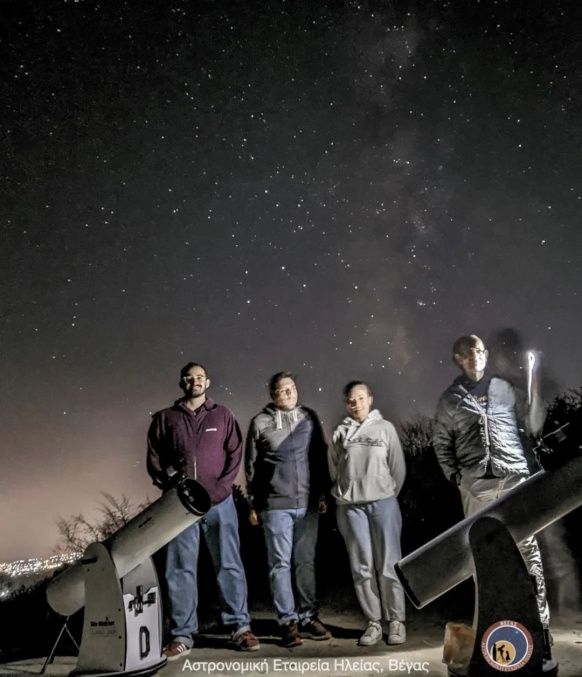 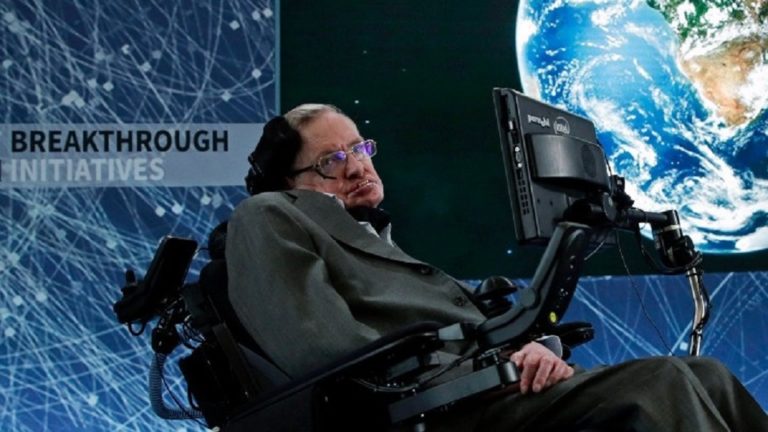 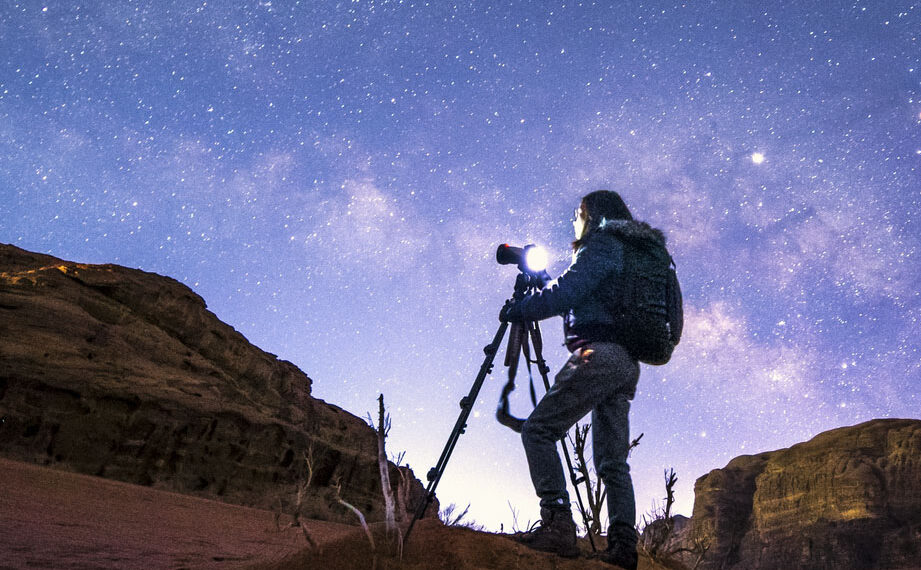 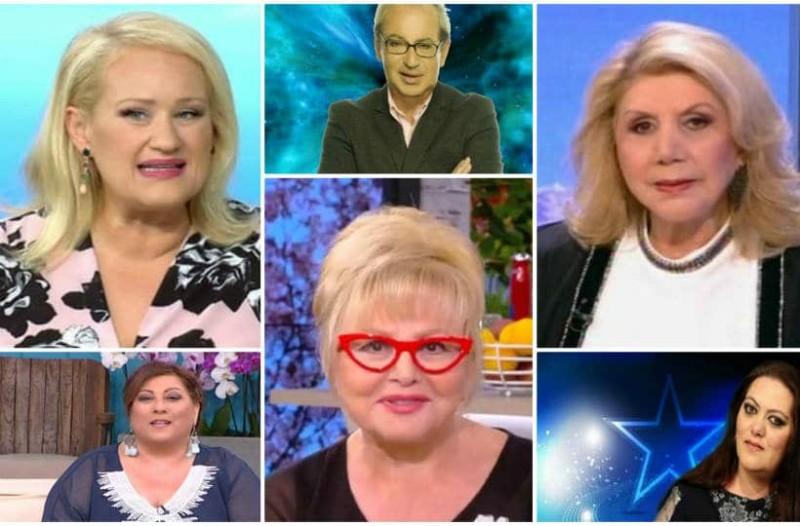 Εμείς τι θα είμαστε;
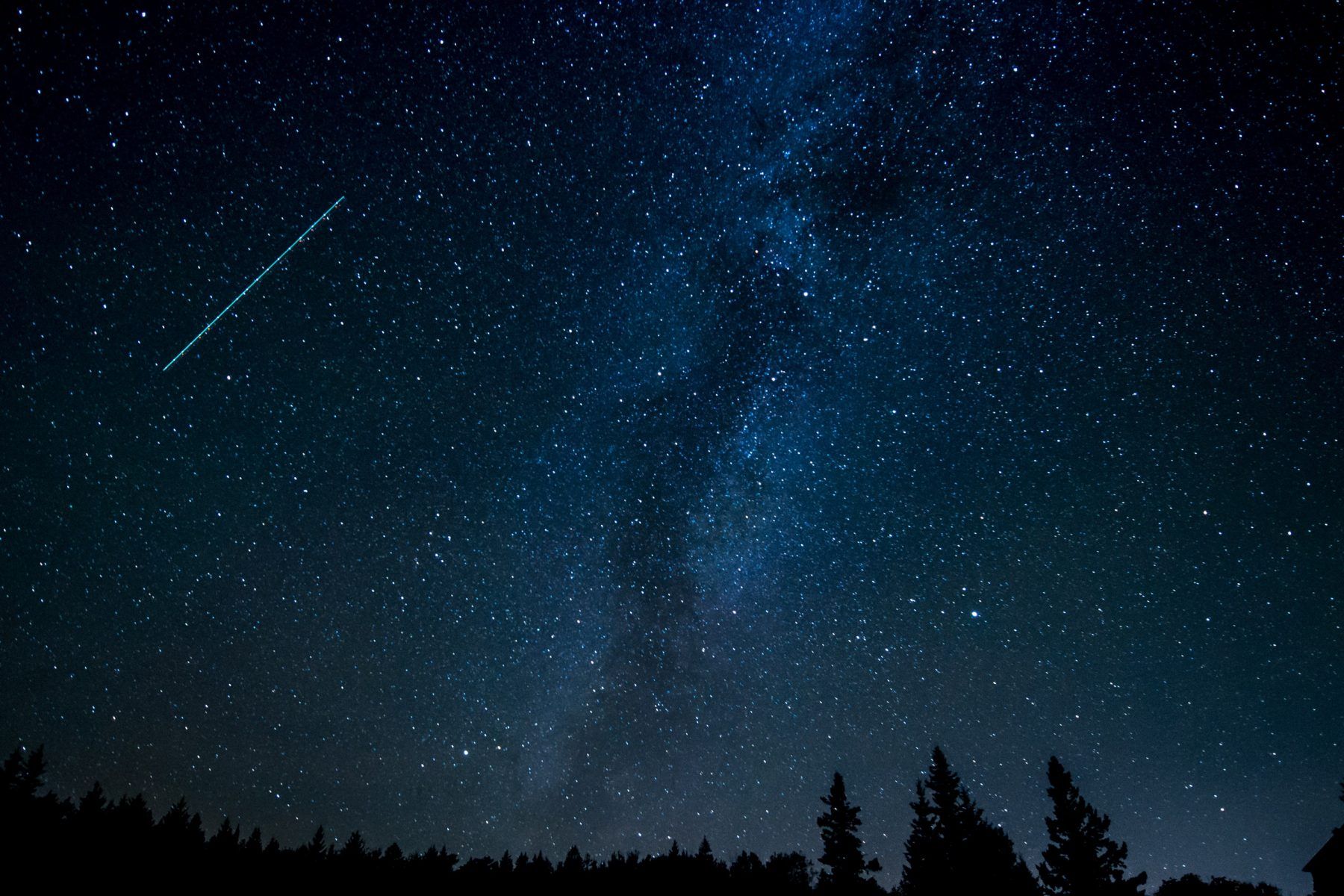 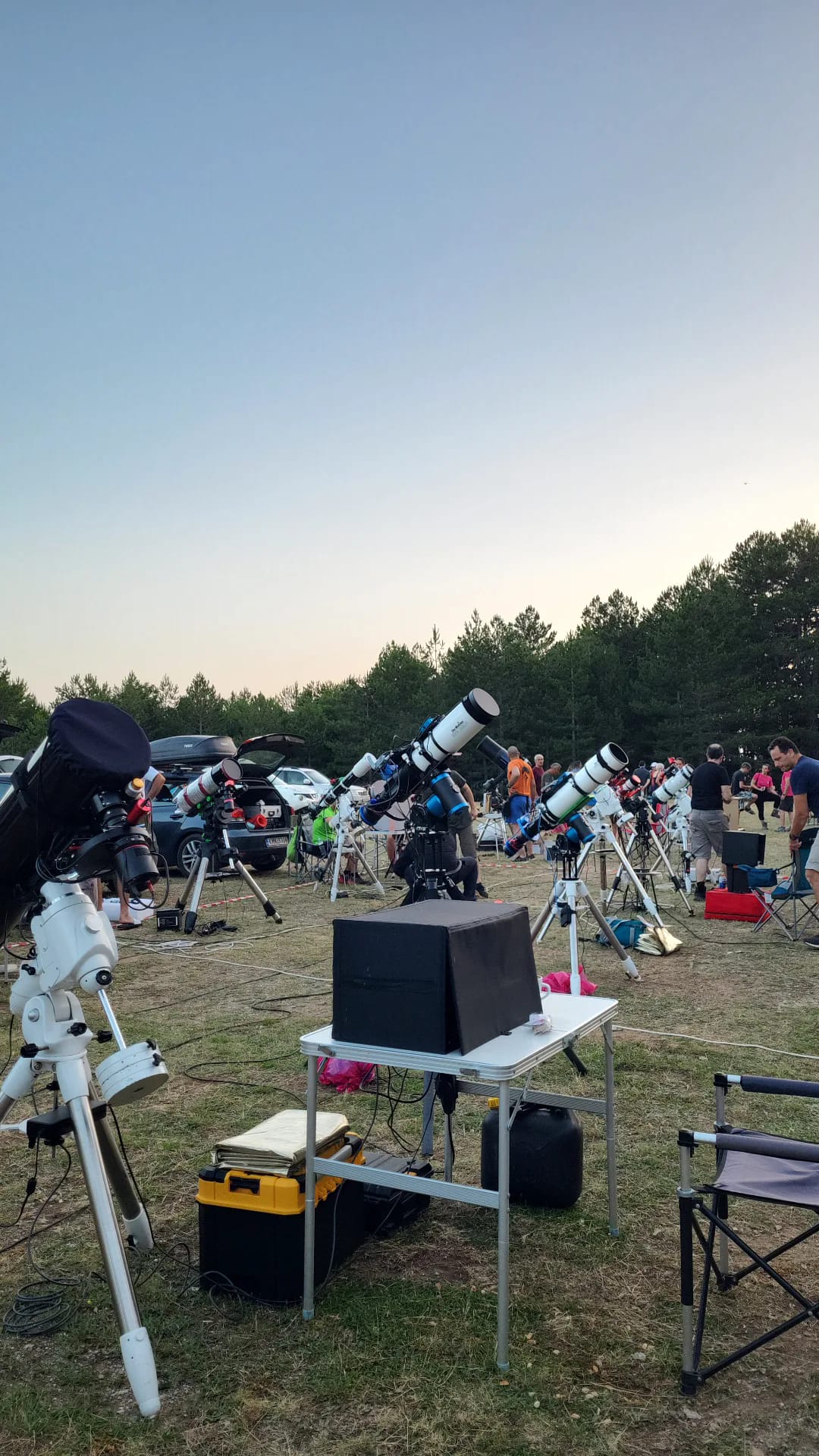 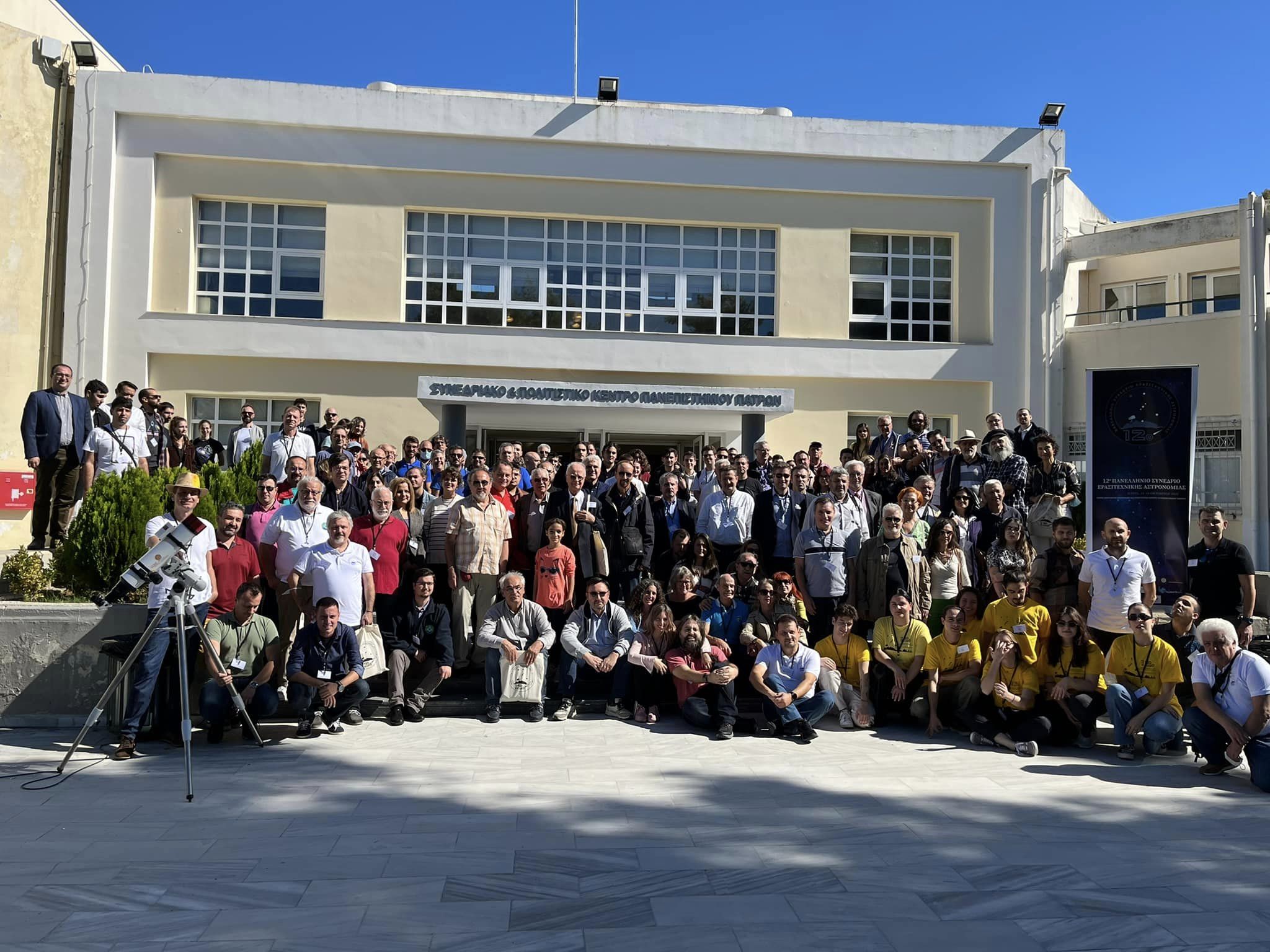 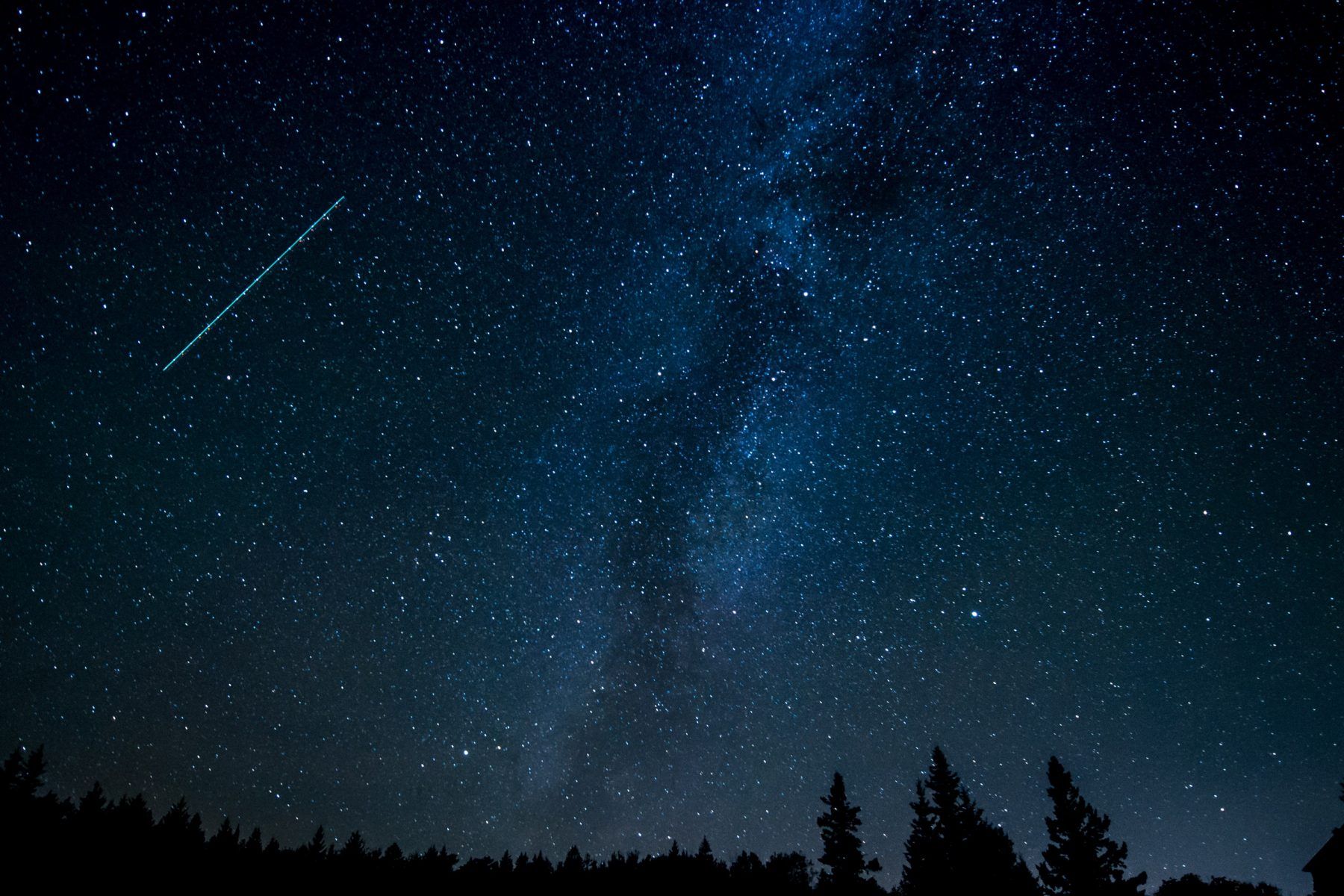 Η αστρονομία είναι μόνο για ενήλικες;
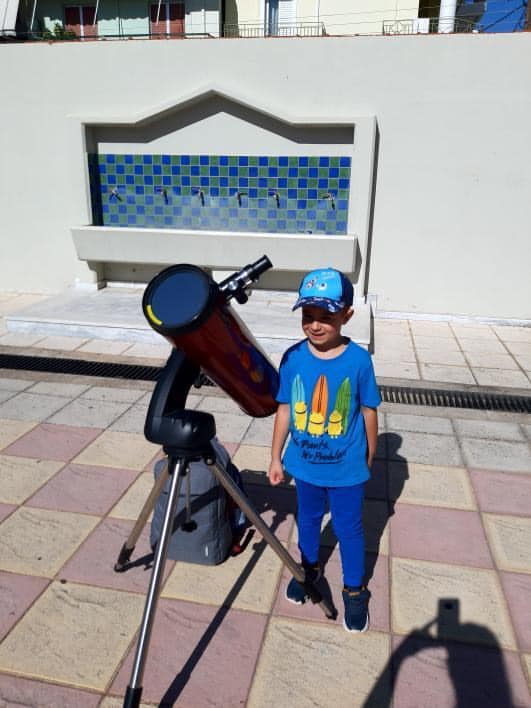 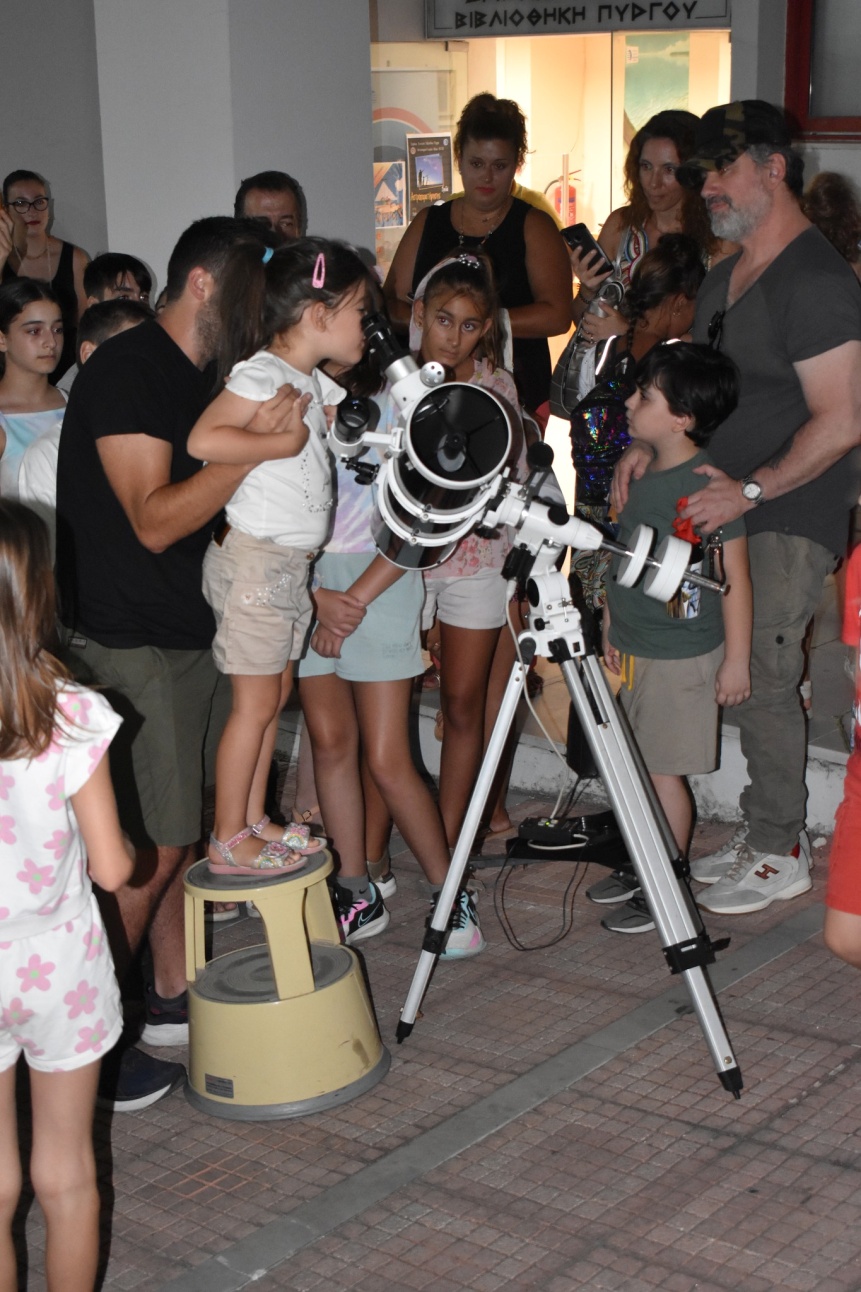 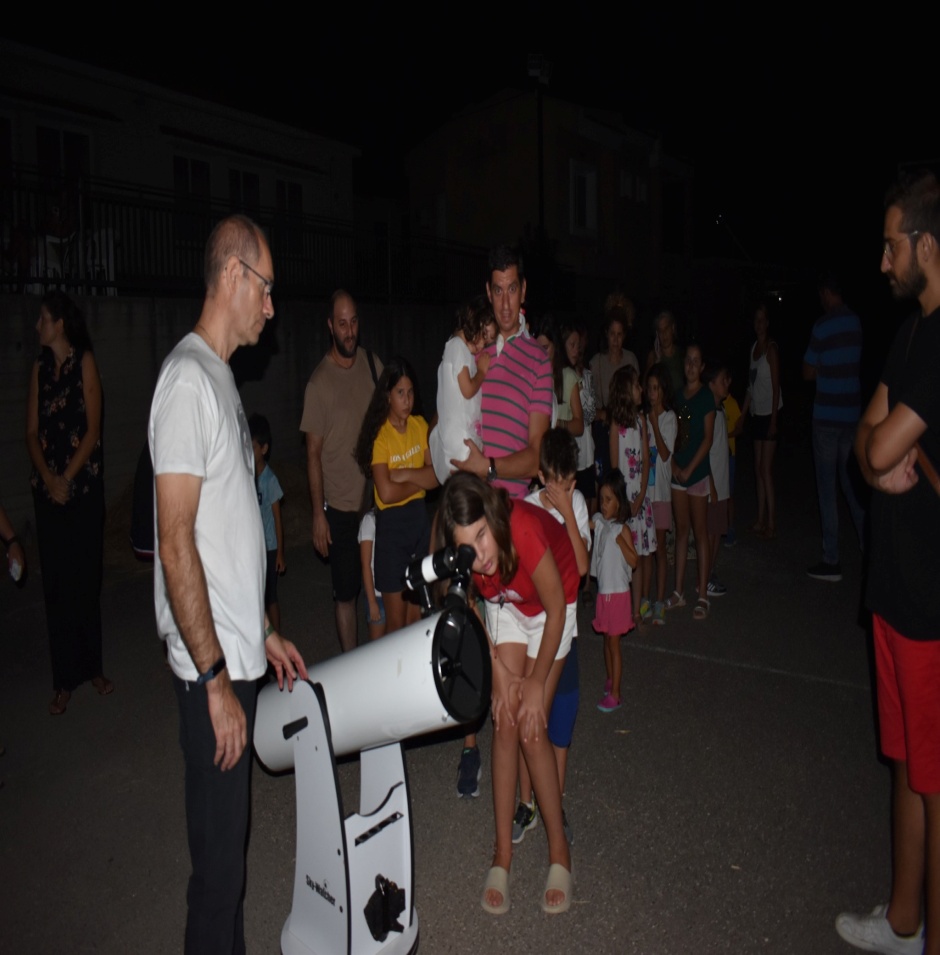 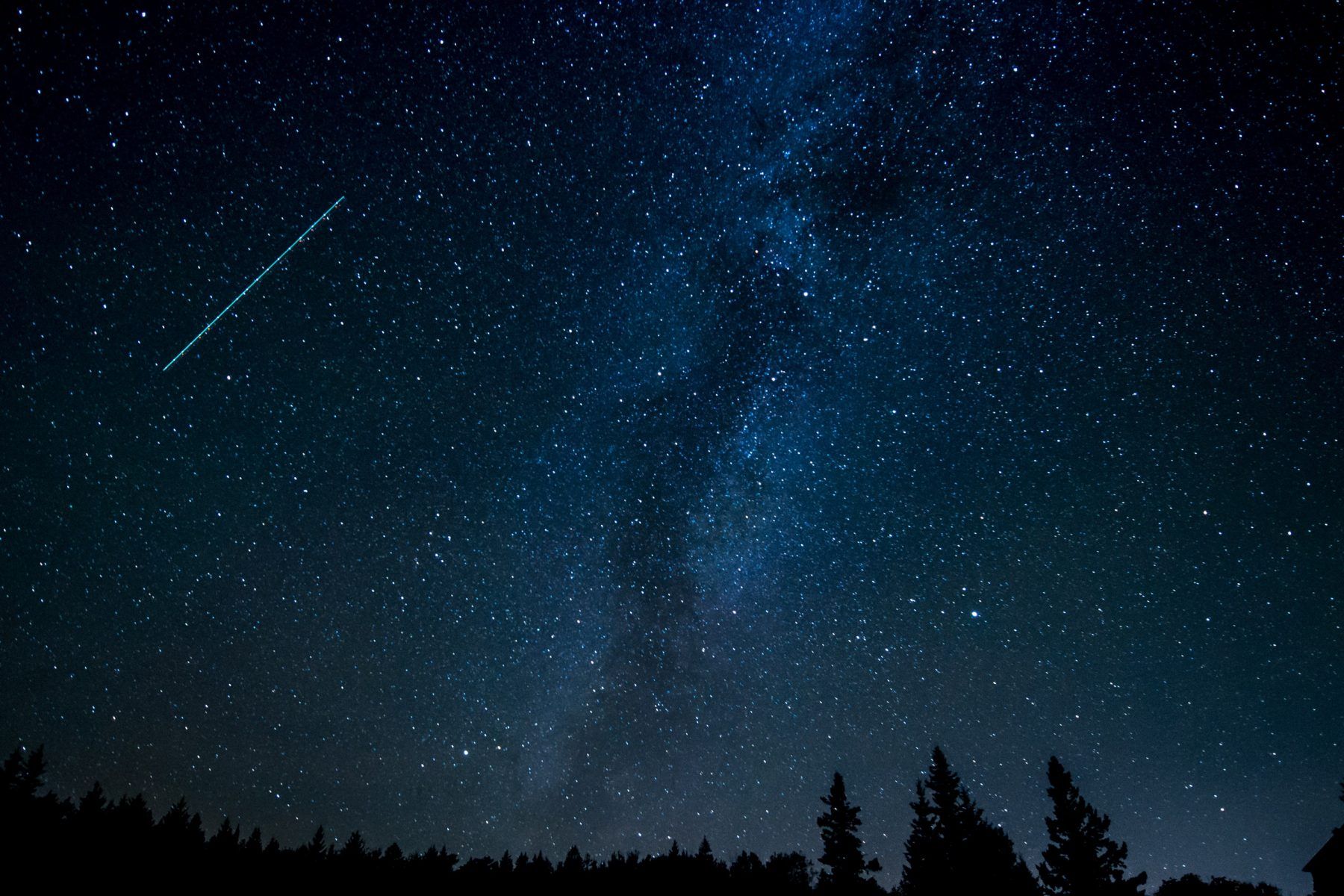 Πως μπορούμε να αστροπαρατηρήσουμε;
● Με γυμνά μάτια
● Με κυάλια
● Με τηλεσκόπιο
● Με γυμνά μάτια
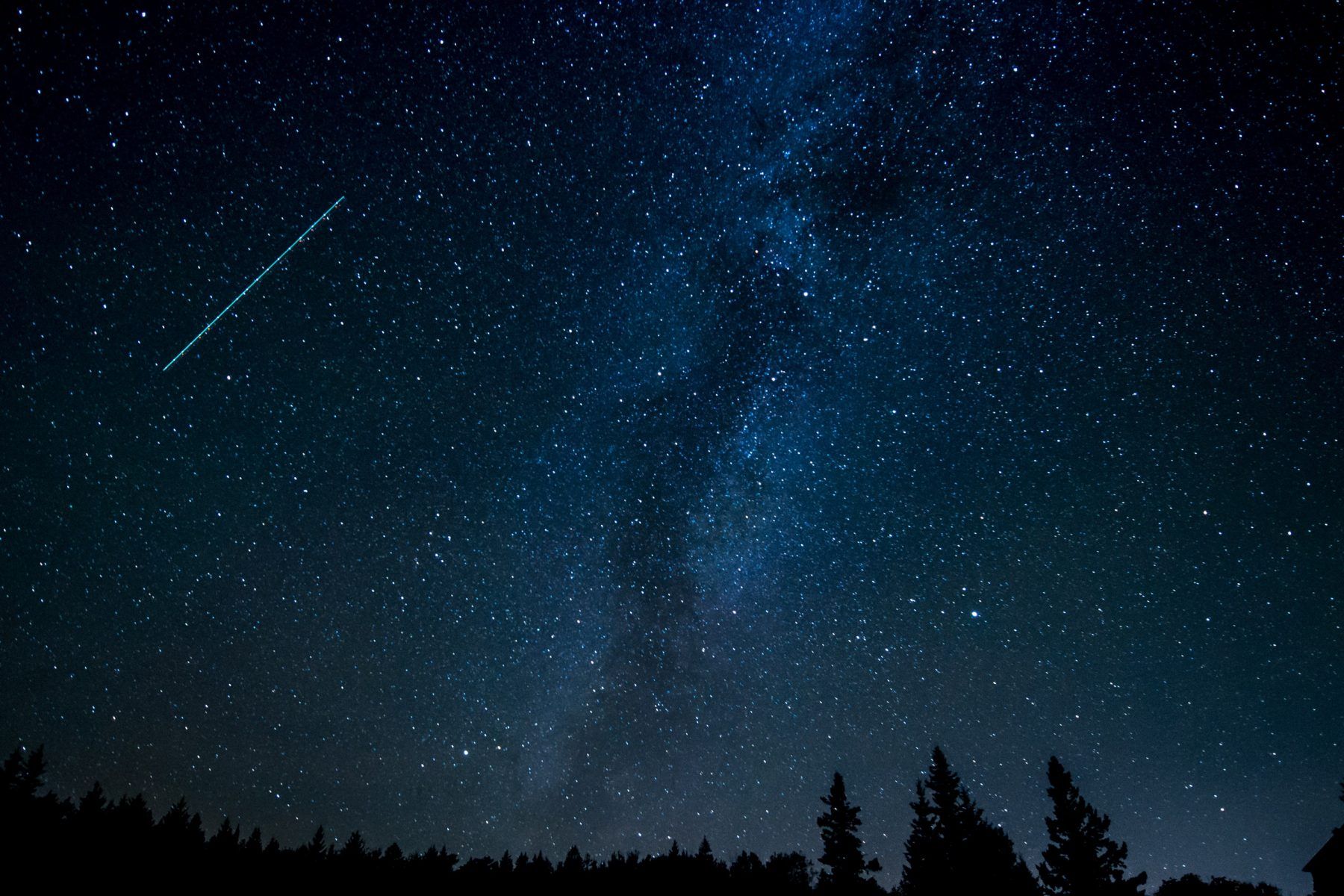 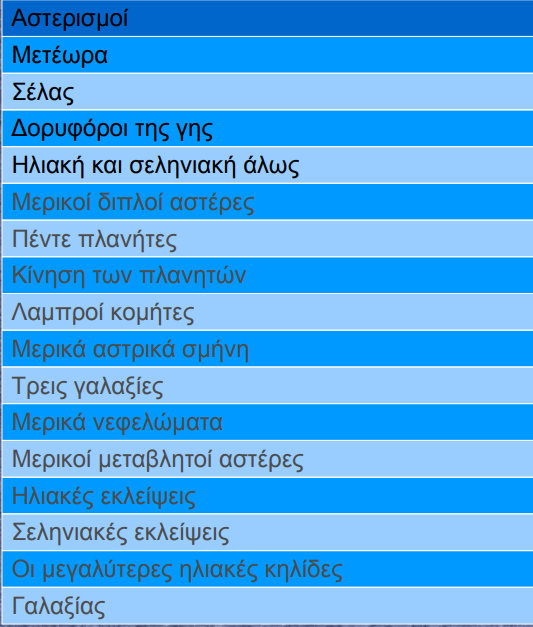 ● Με κυάλια
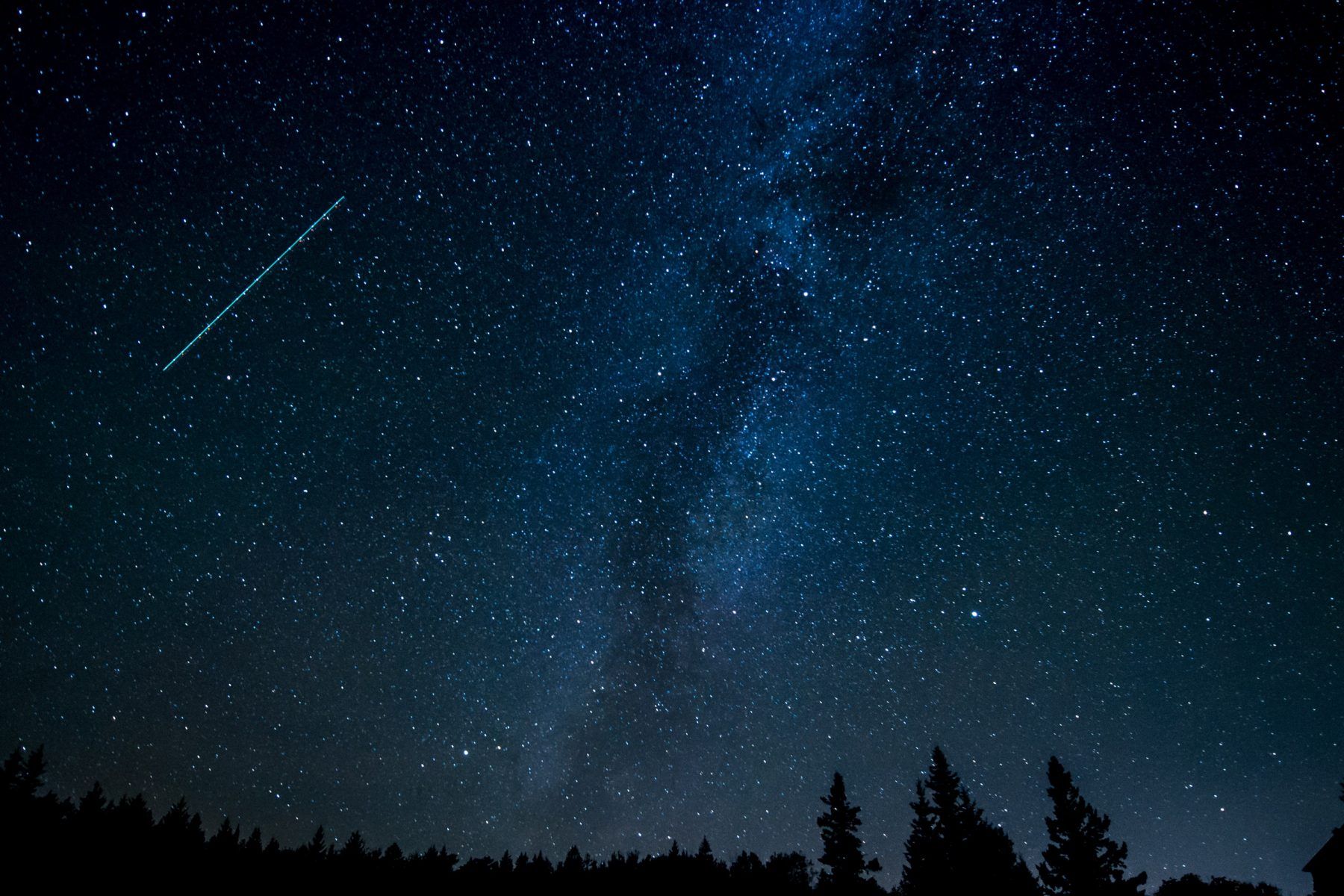 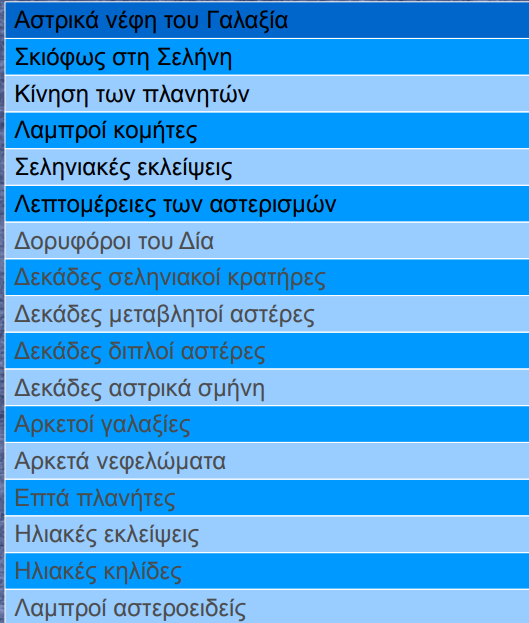 ● Με τηλεσκόπιο
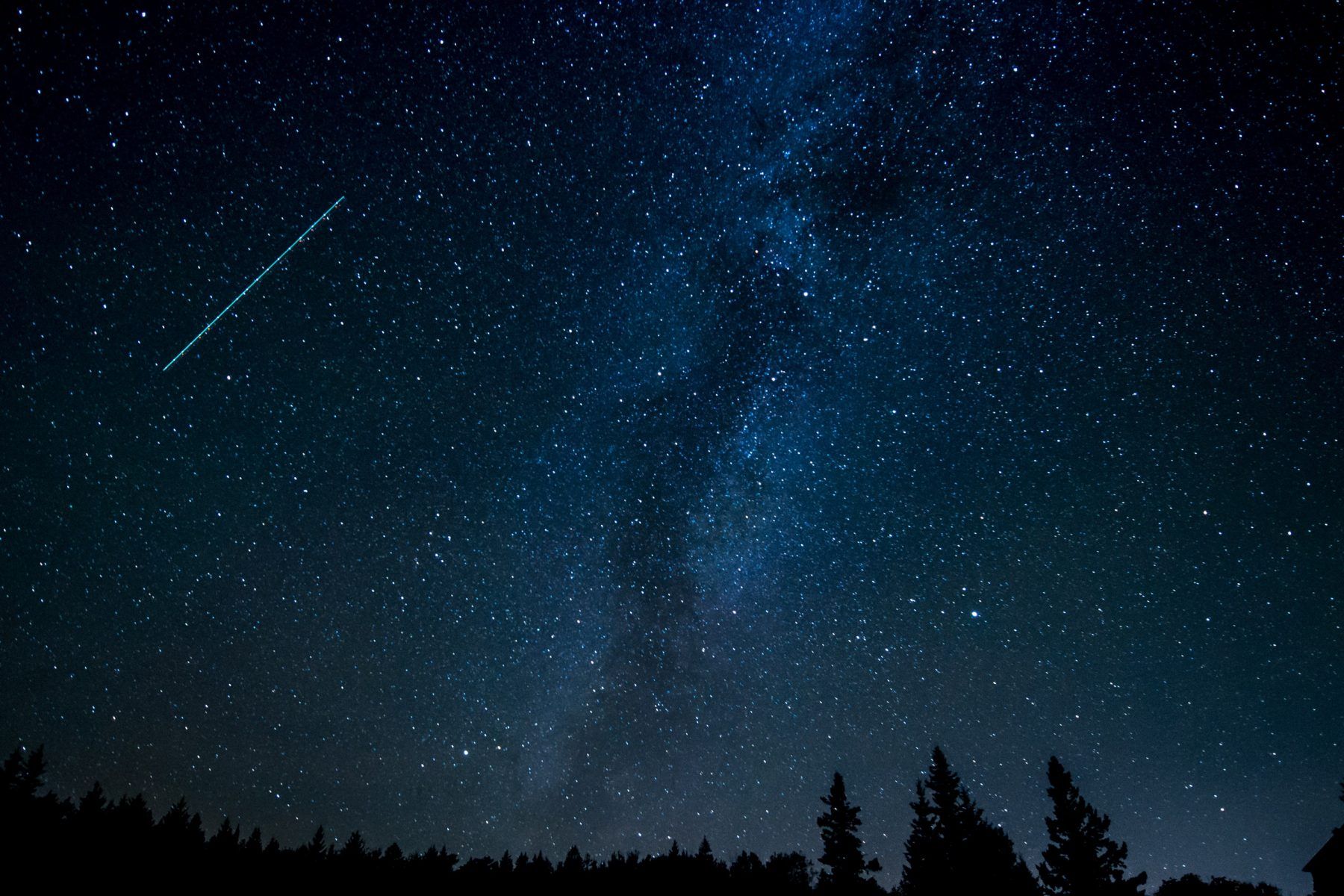 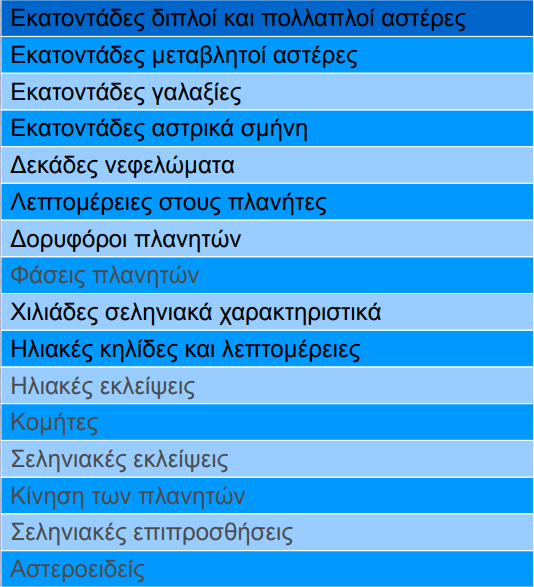 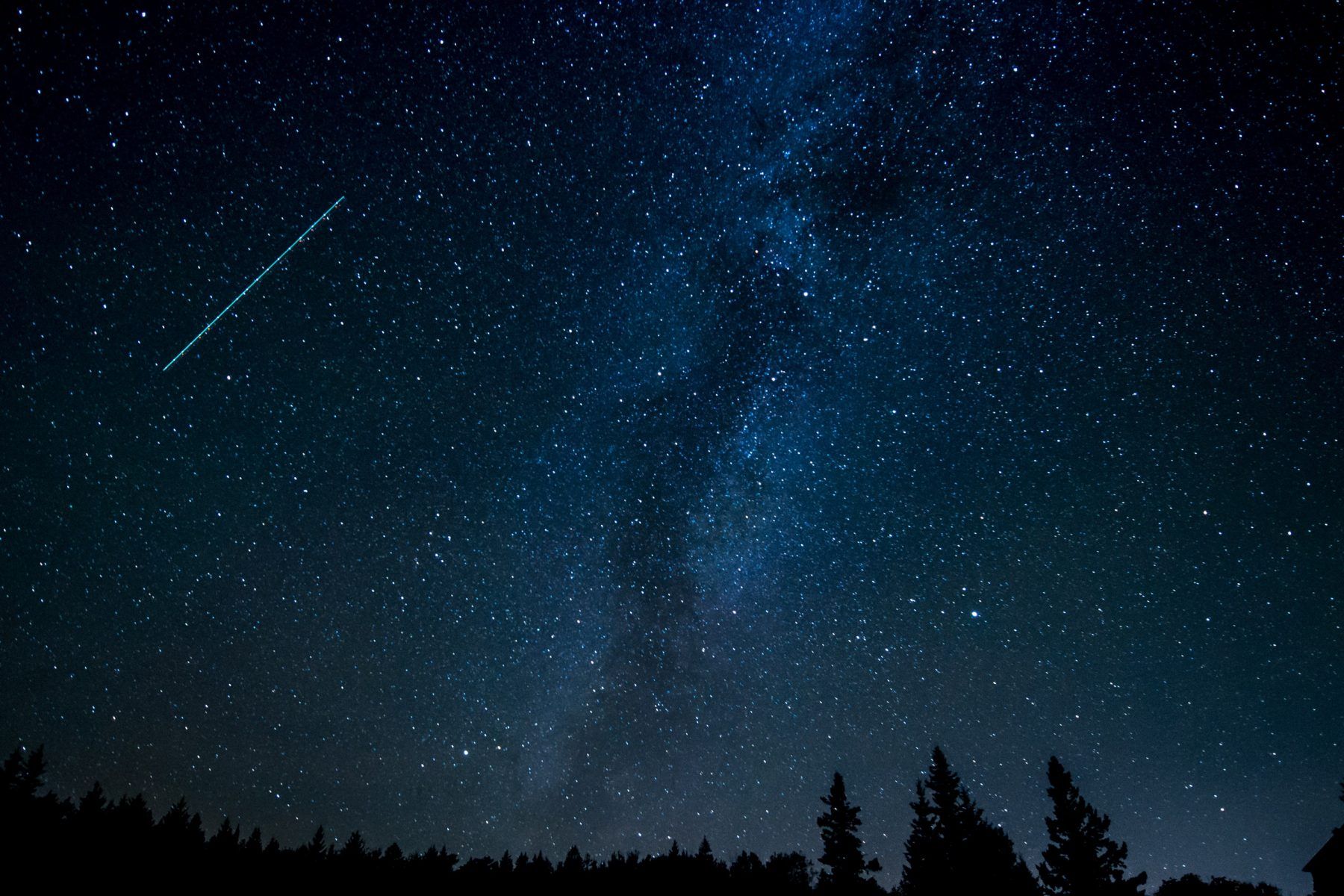 Στην Παρατήρηση με κυάλια ή
Τηλεσκόπιο βλέπουμε τα πάντα όλη την ώρα?
● Ώρα παρατήρησης (σελήνη, αντικείμενο
παρατήρησης κτλ)
● Μέρος παρατήρησης (φωτορύπανση, ησυχία κτλ)
● Εξοπλισμός παρατήρησης
[Speaker Notes: Τι ΔΕΝ θα δούμε]
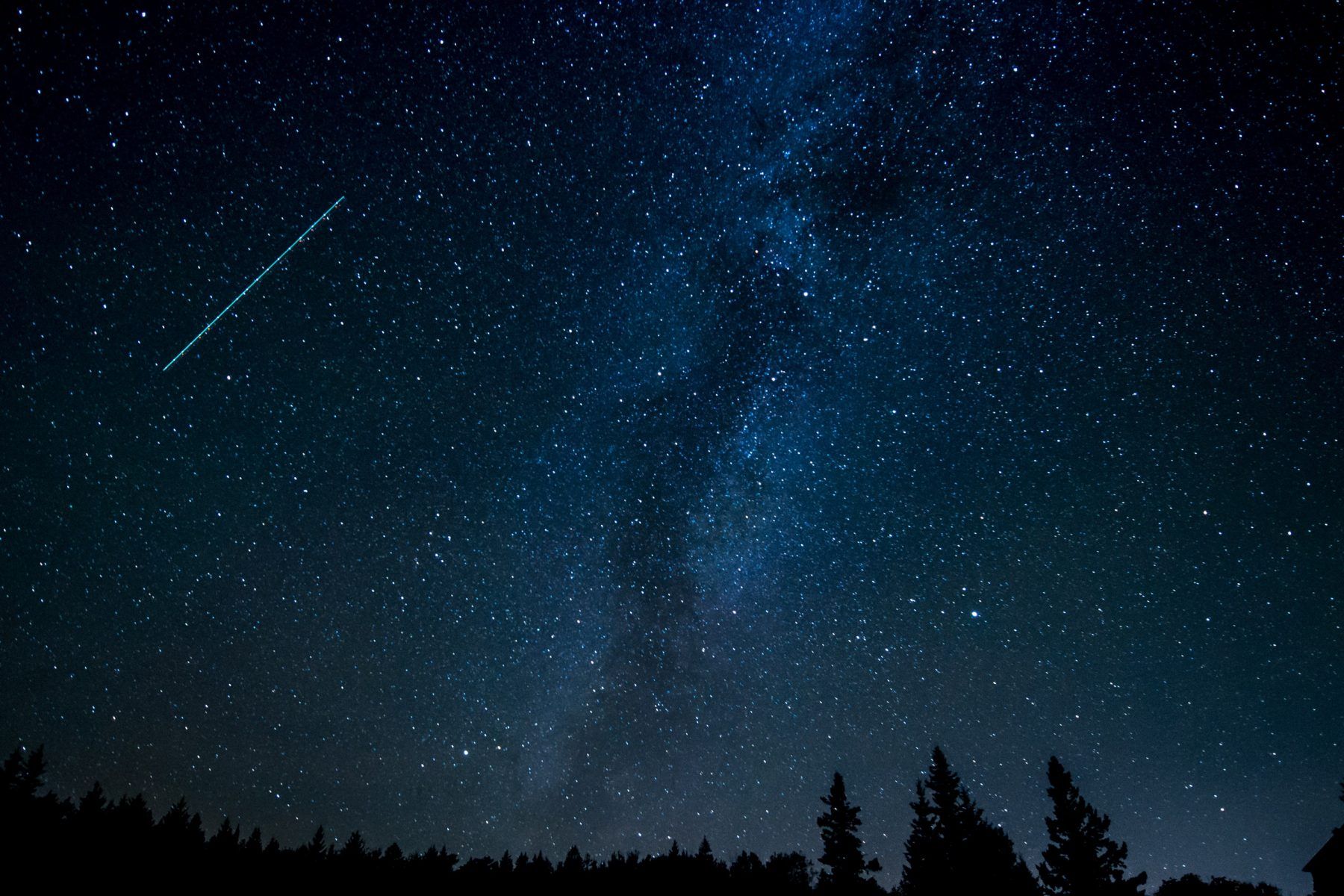 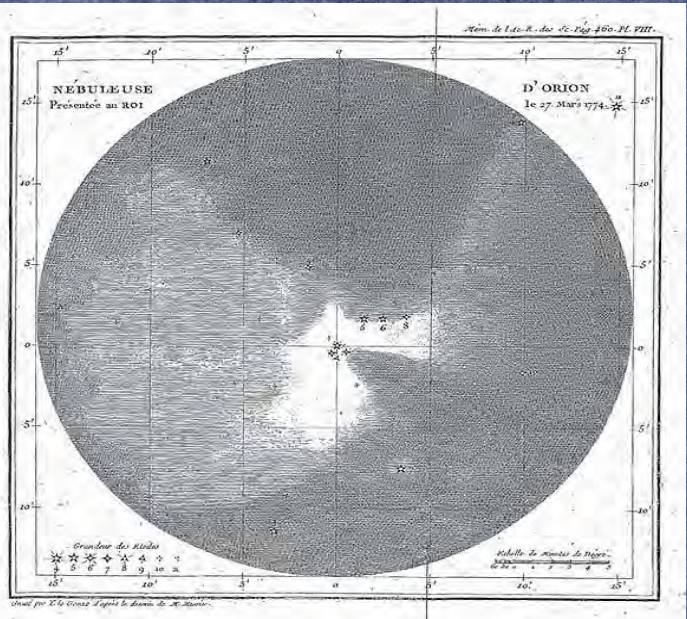 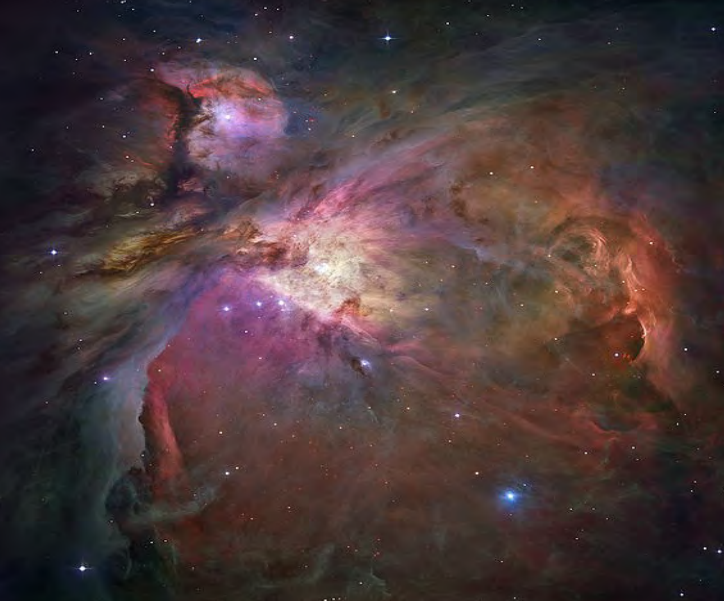 Τι ΔΕΝ θα δούμε;
● Χρώματα (στα νεφελώματα και τους γαλαξίες)
● Χιλιάδες άστρα
● Λεπτομέρειες
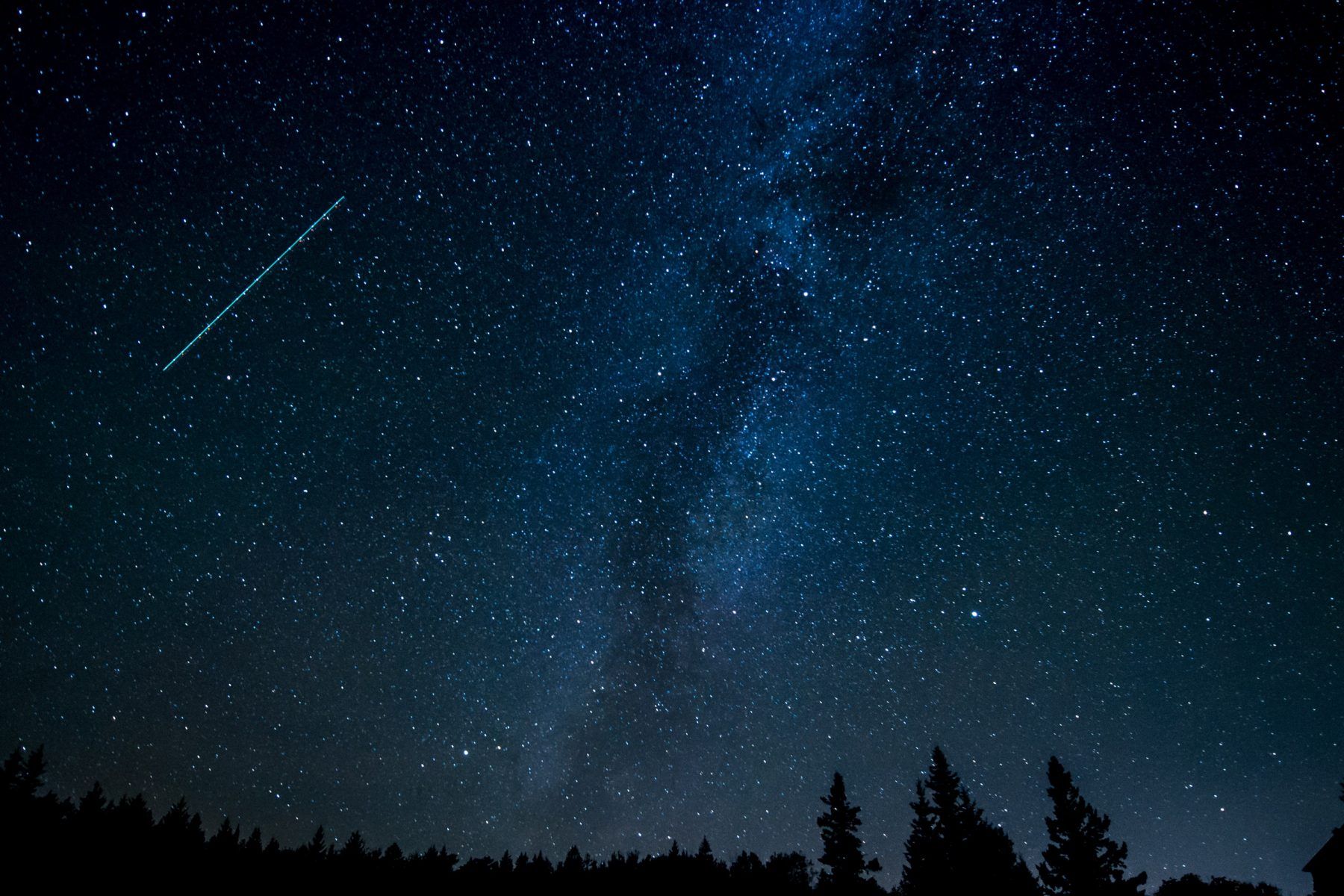 Εξοπλισμός
ΜΑΤΙΑ
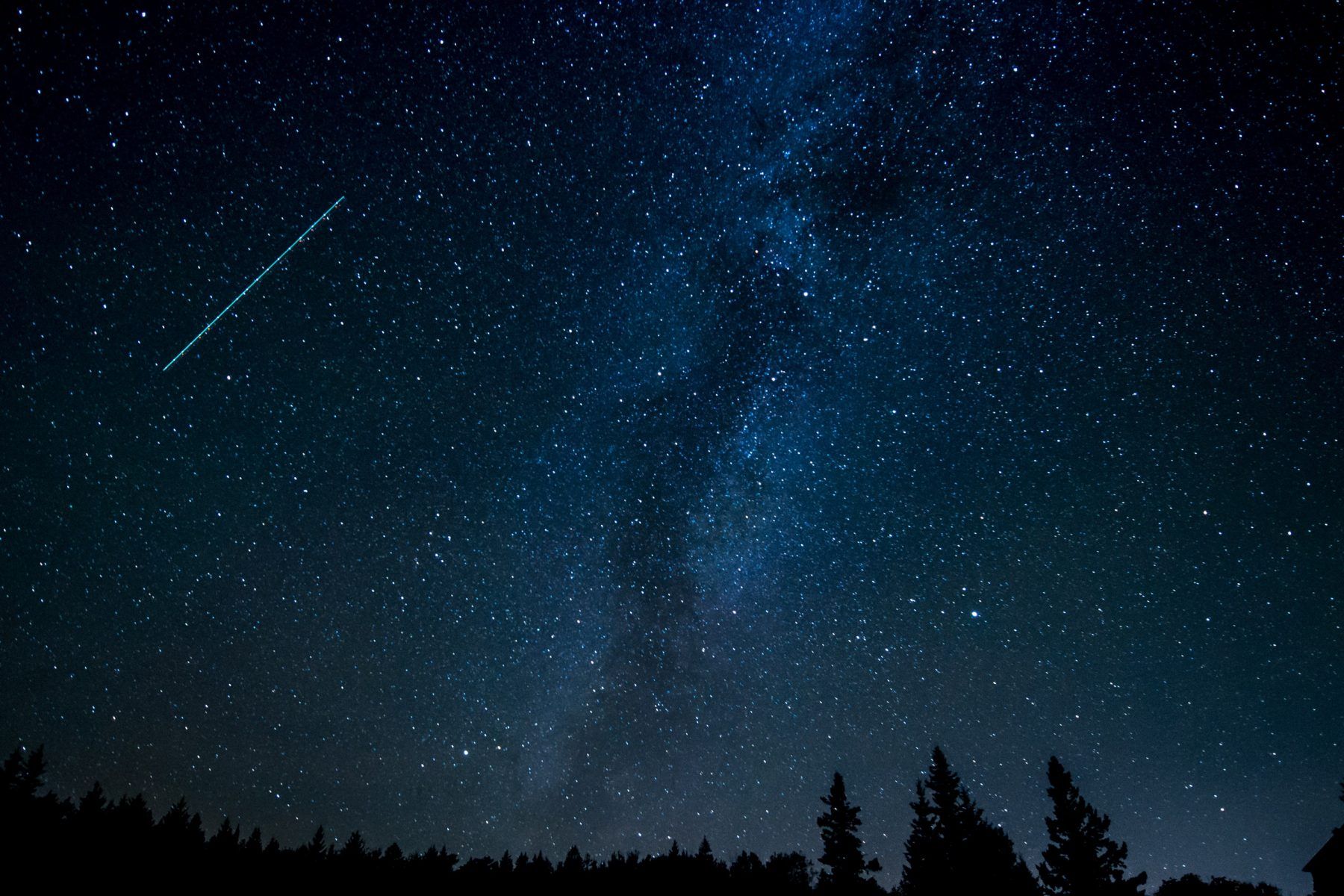 Εξοπλισμός
Κυάλια
Τι είναι οι αριθμοί που αναφέρουν τα κυάλια
– Μεγέθυνση Χ Διάμετρος πρωτεύοντος φακού (π.χ.
7Χ30)
● Σημασία της μεγέθυνσης
● Σημασία της διαμέτρου του πρωτεύοντος φακού
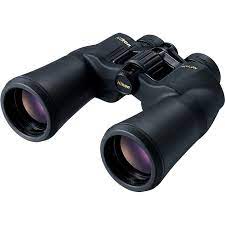 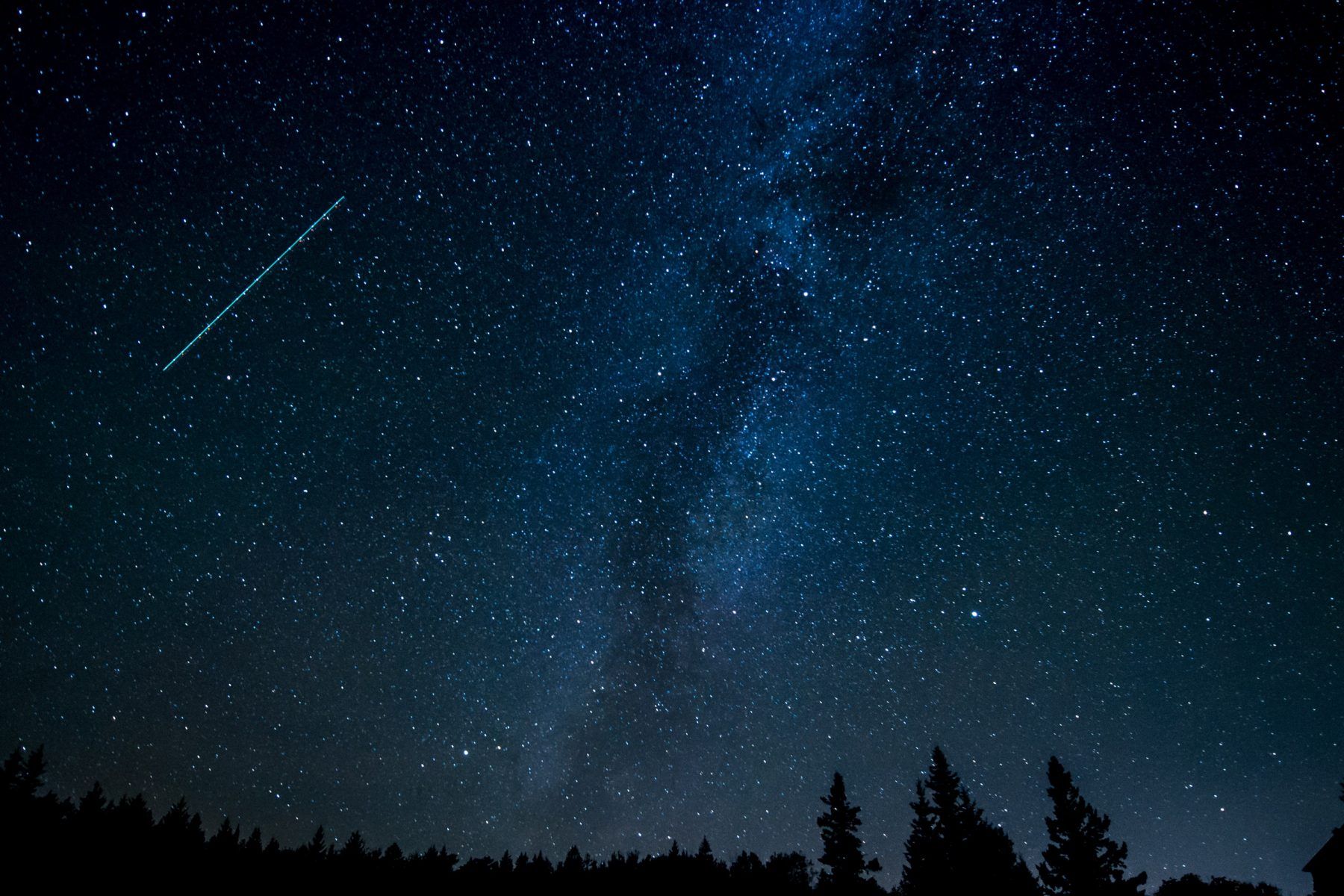 Εξοπλισμός
Τηλεσκόπιο
Κατοπτρικά
Διοπτρικά
Καταδιοπτρικά
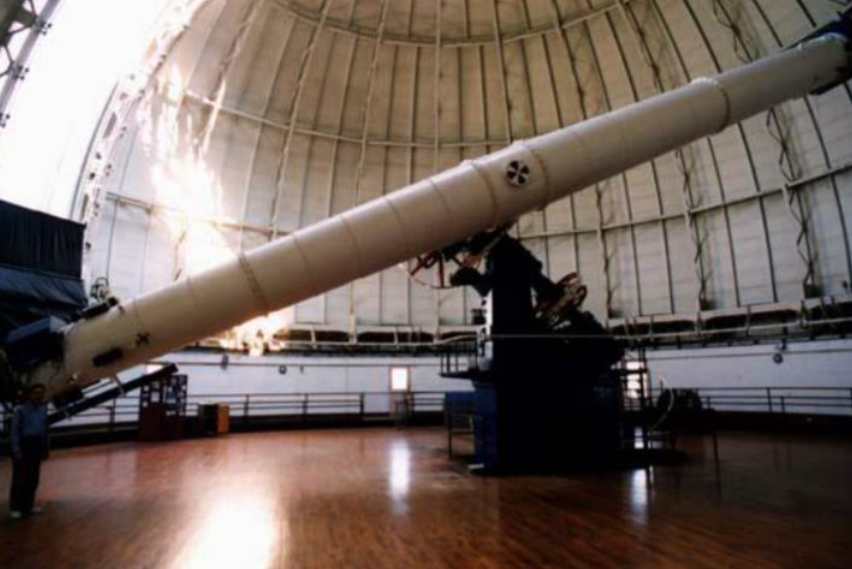 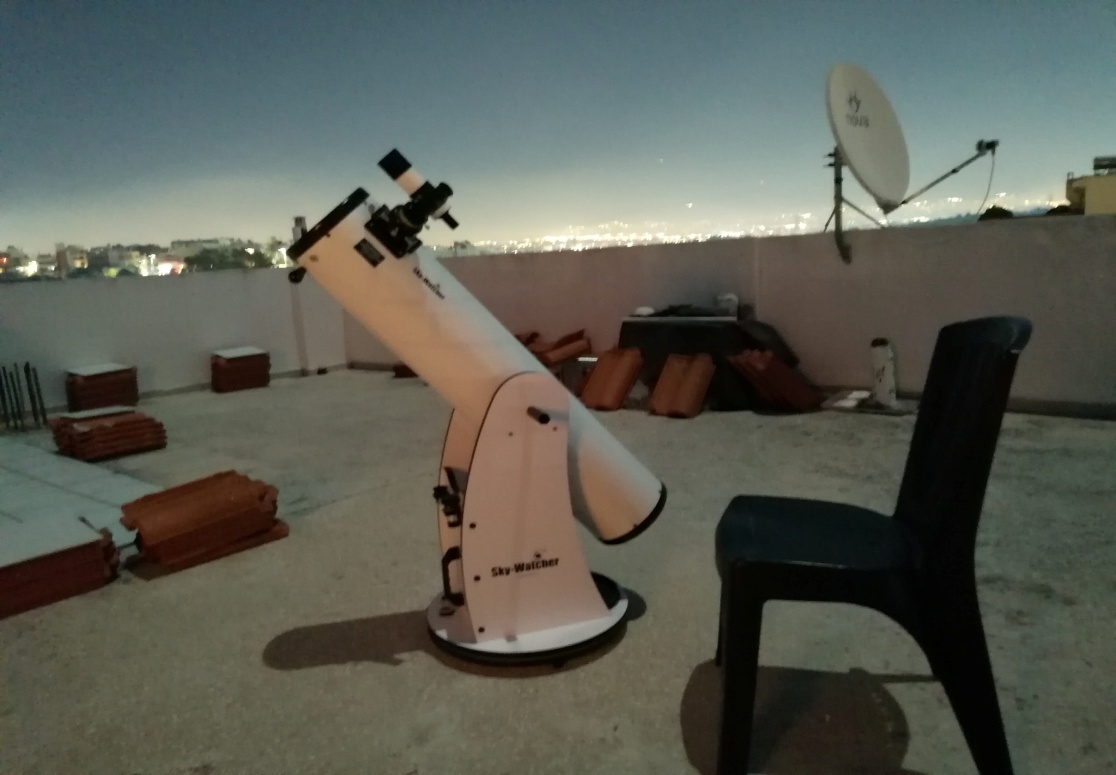 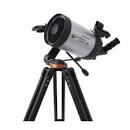 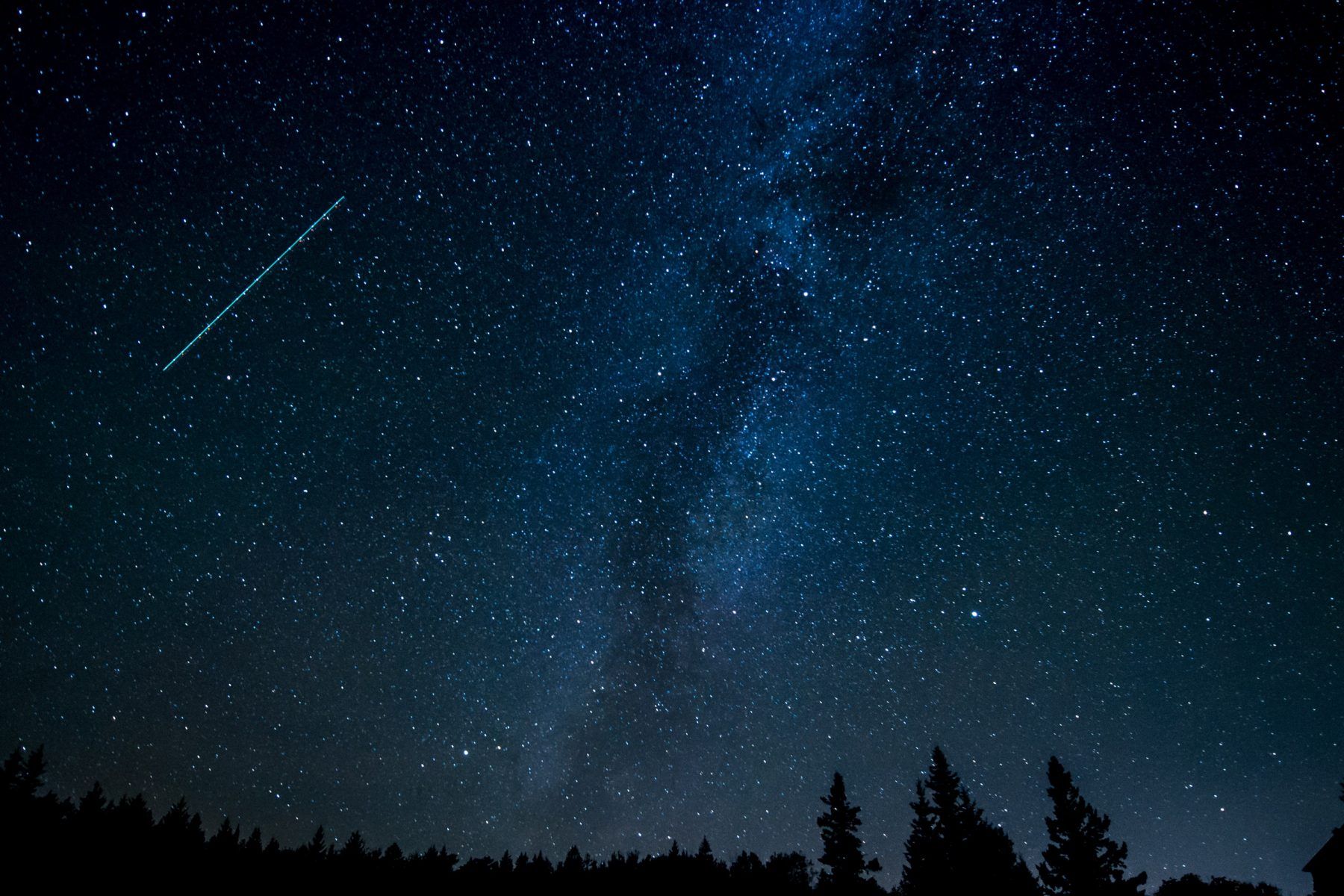 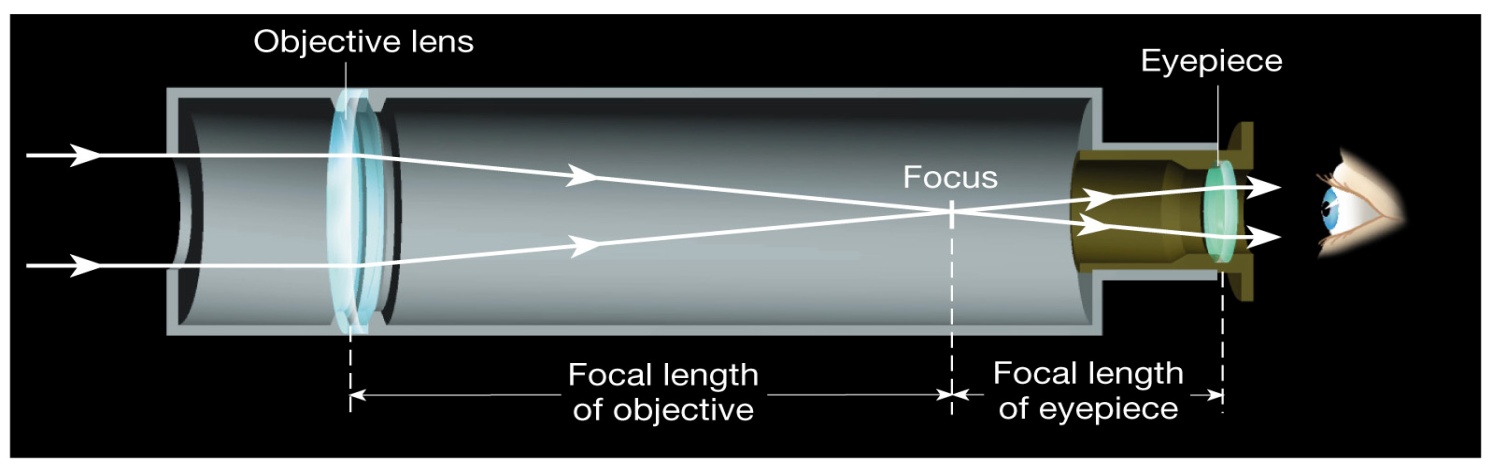 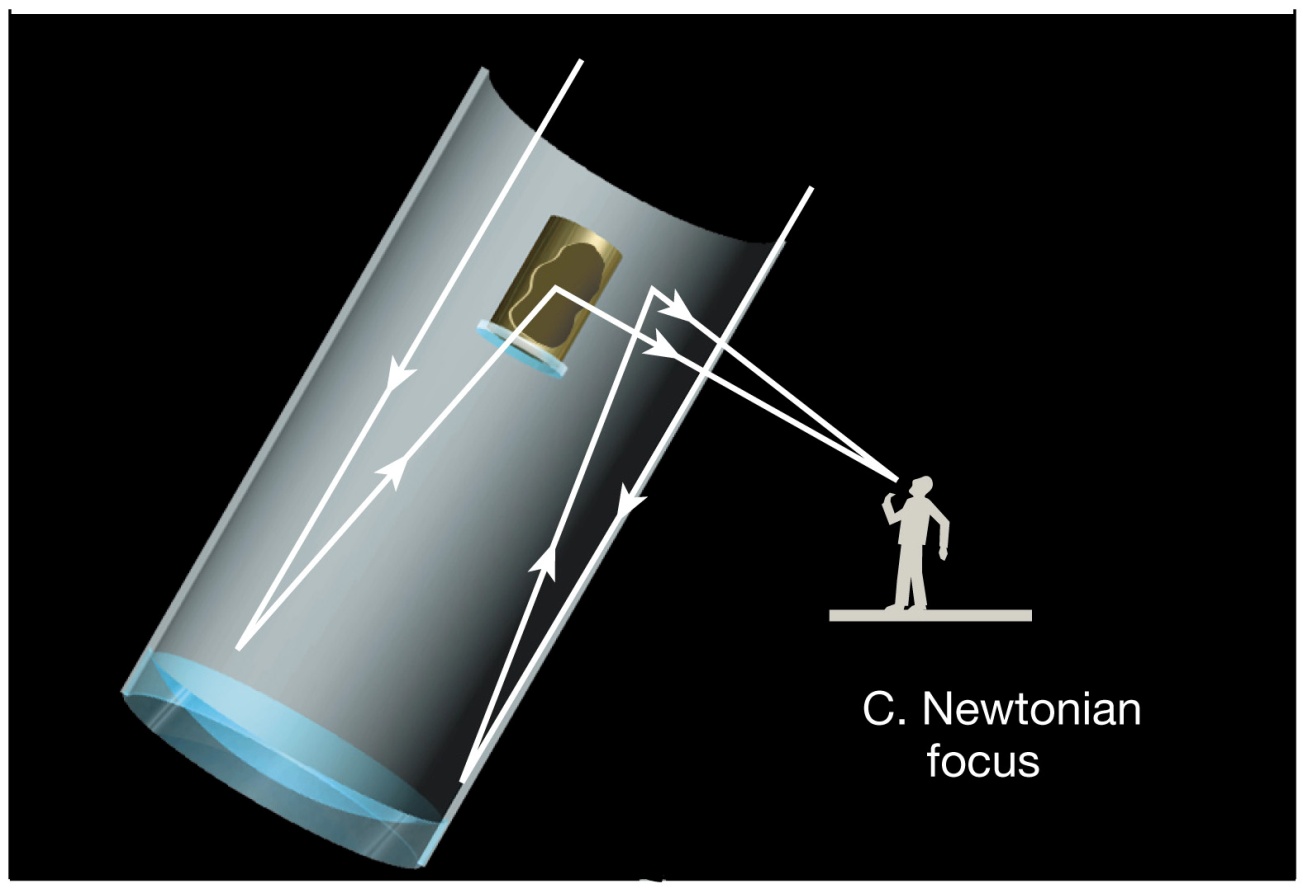 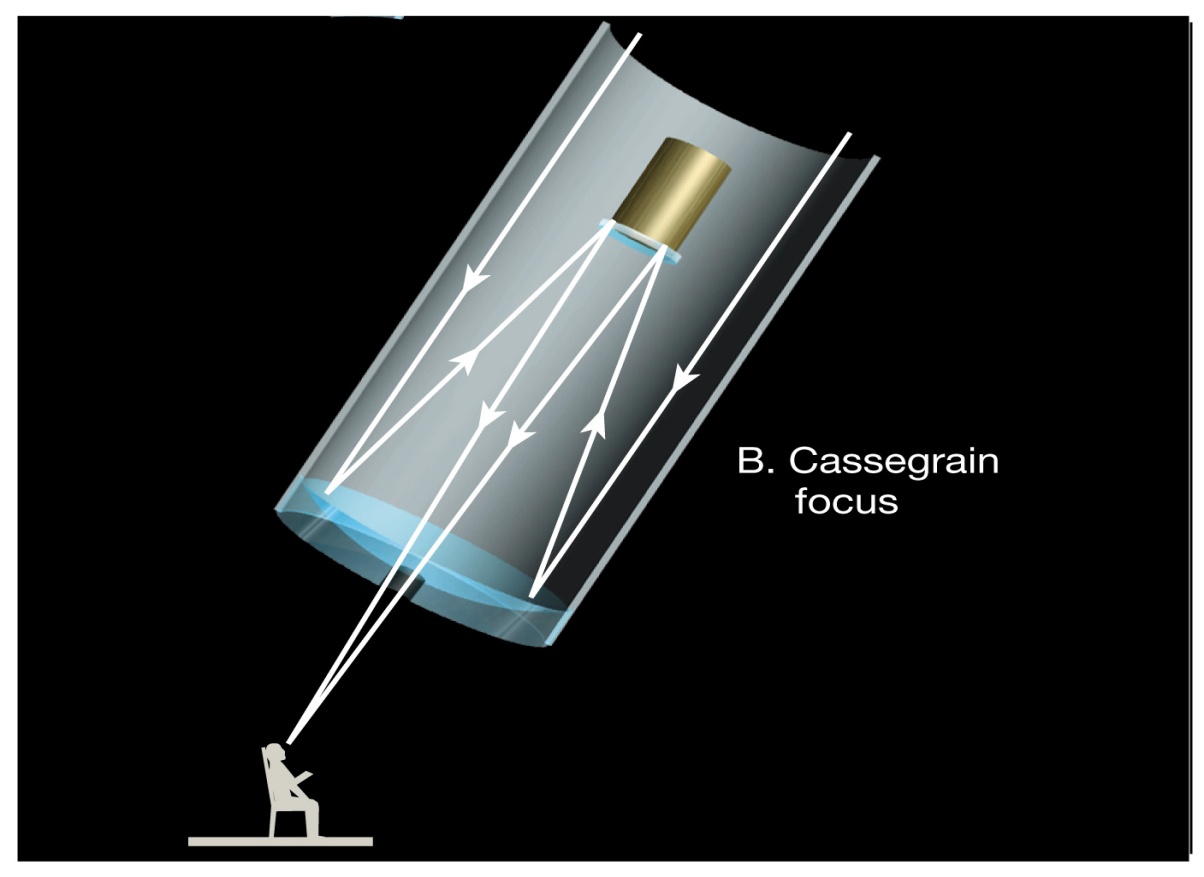 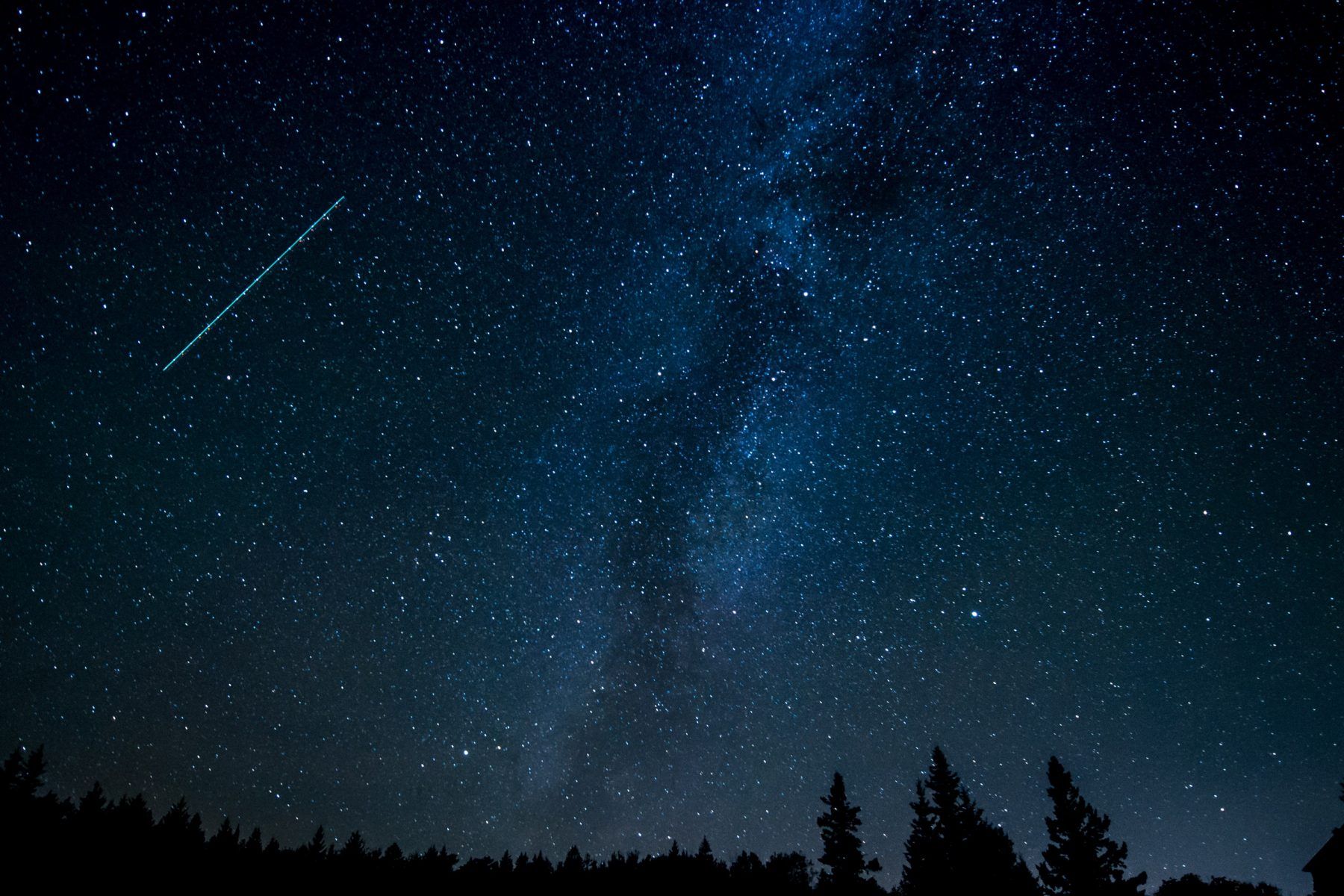 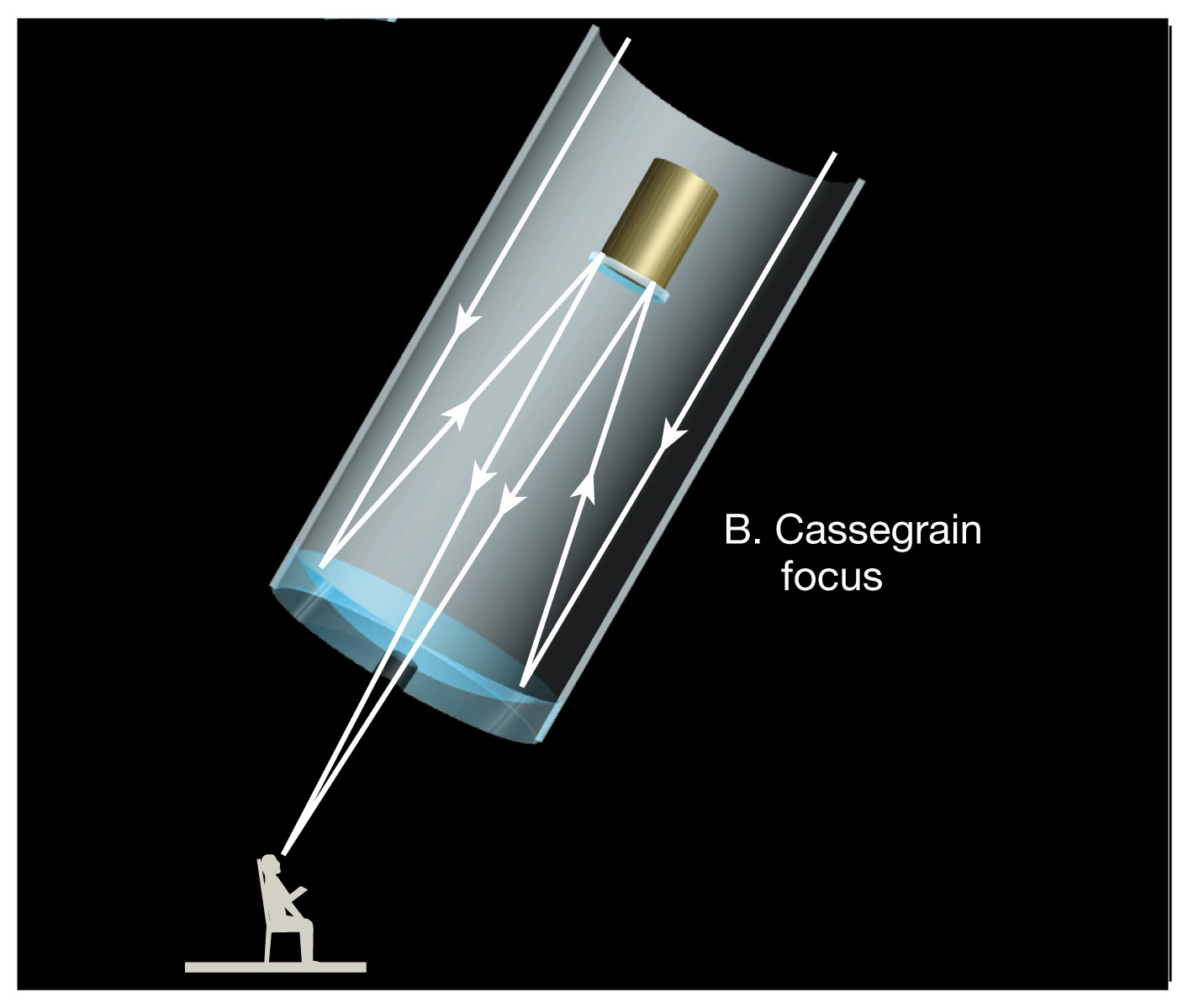 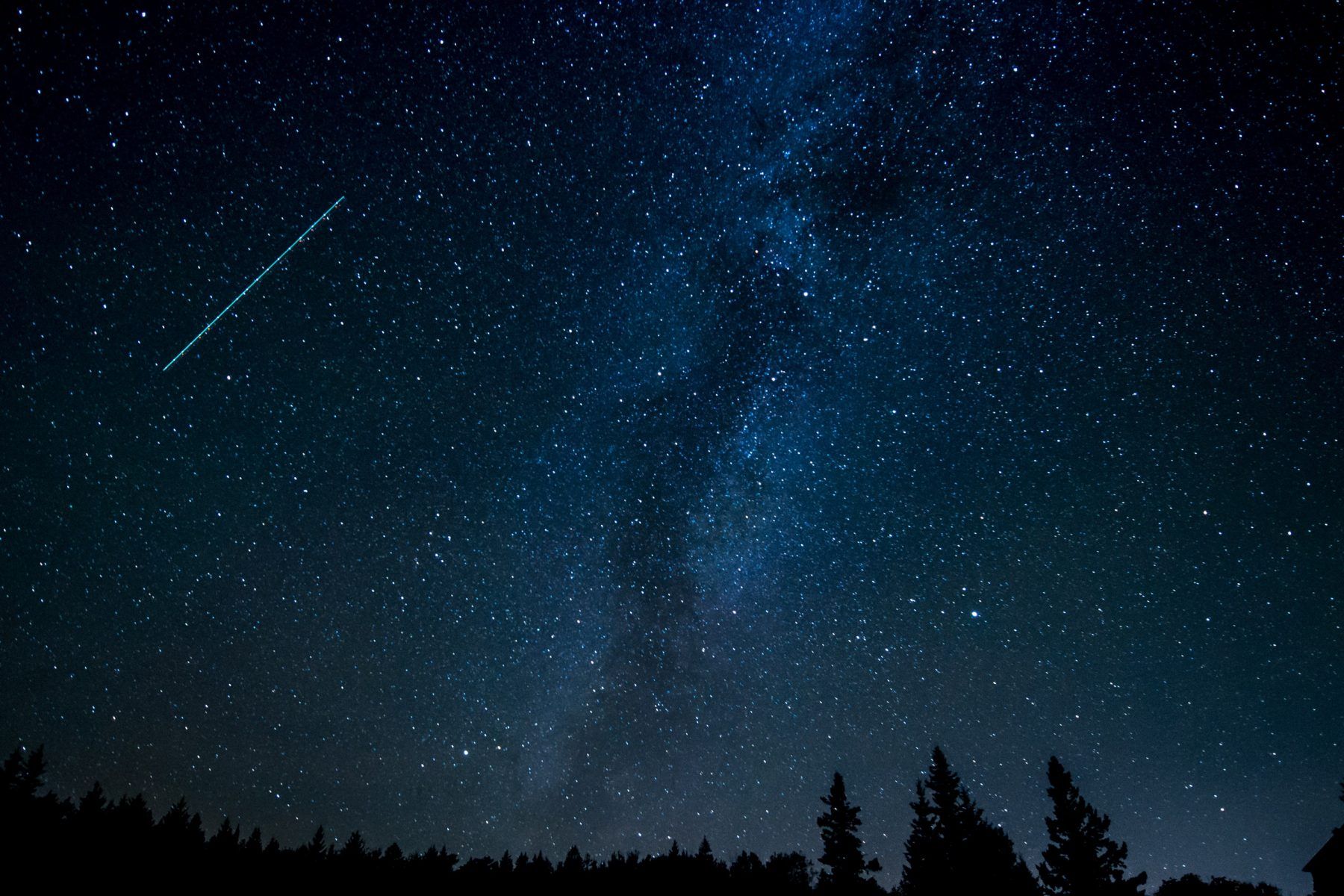 Αλλά είδη τηλεσκοπίων
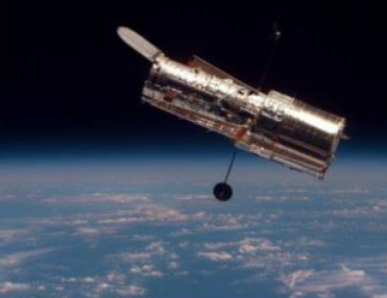 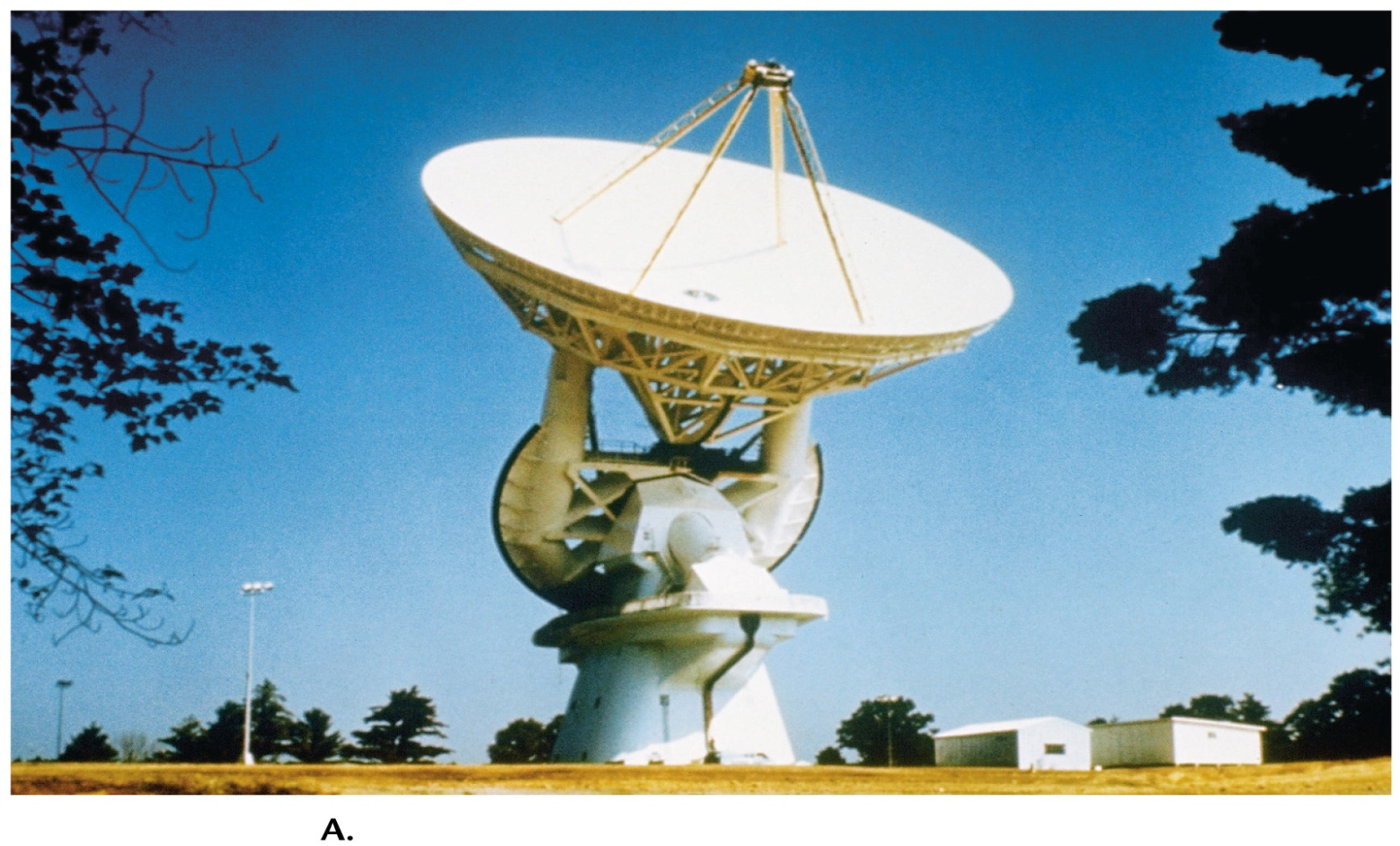 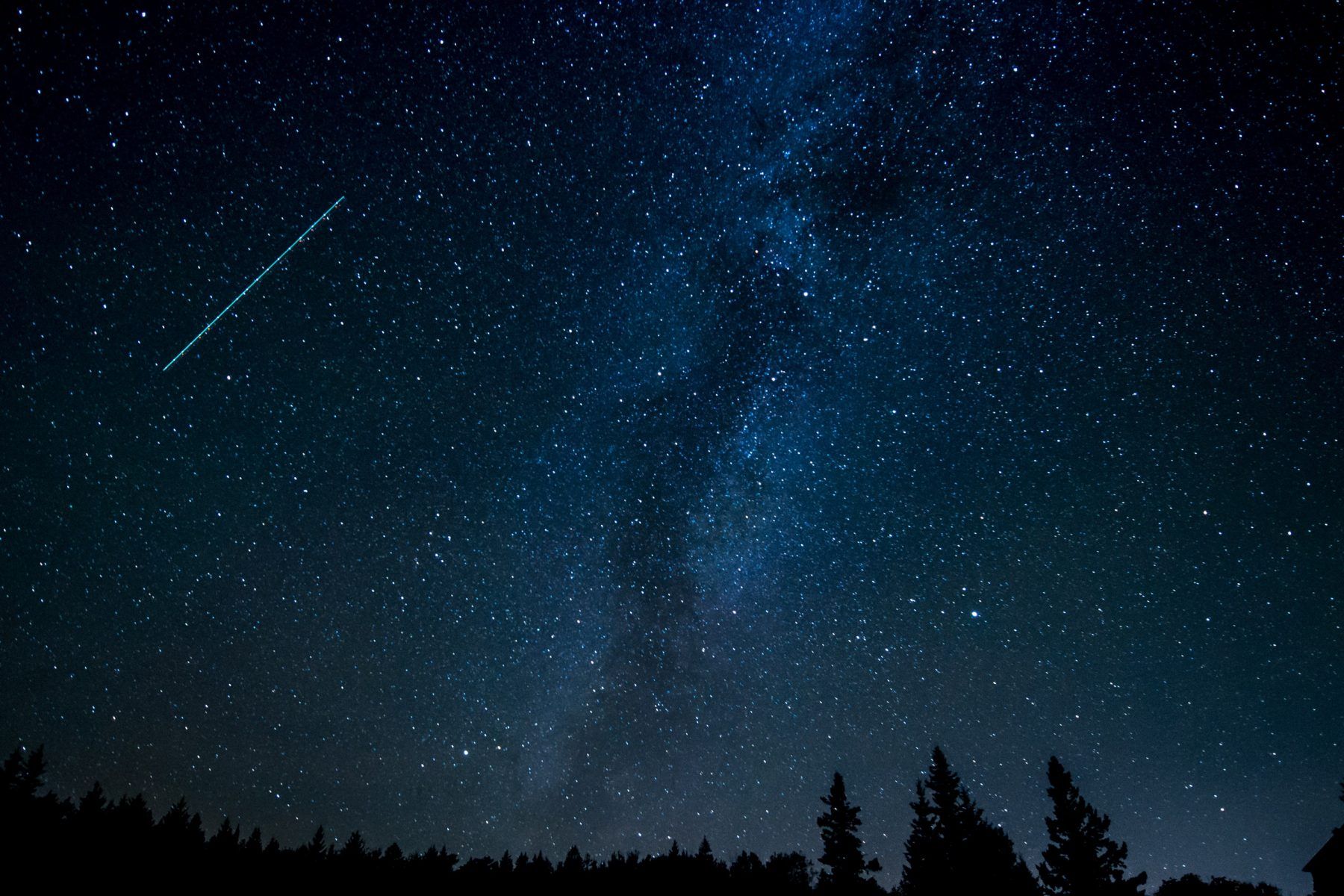 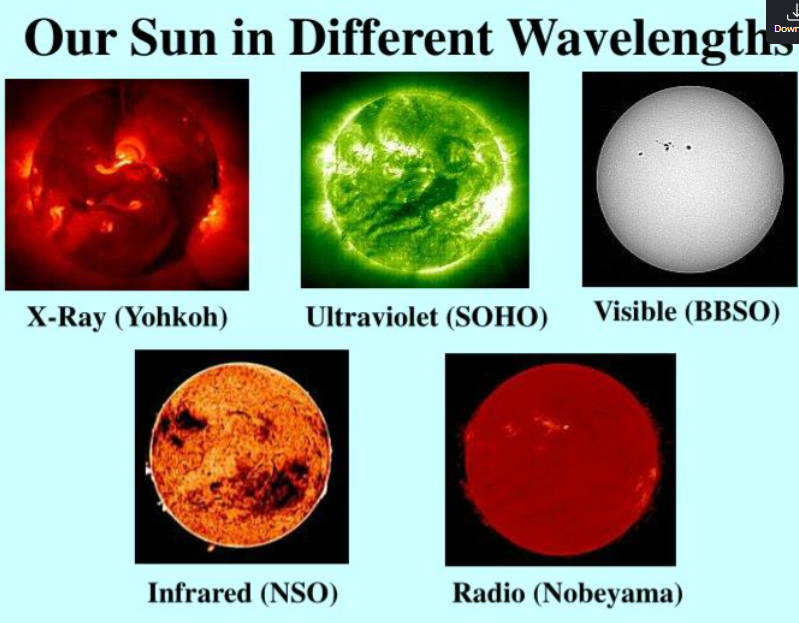 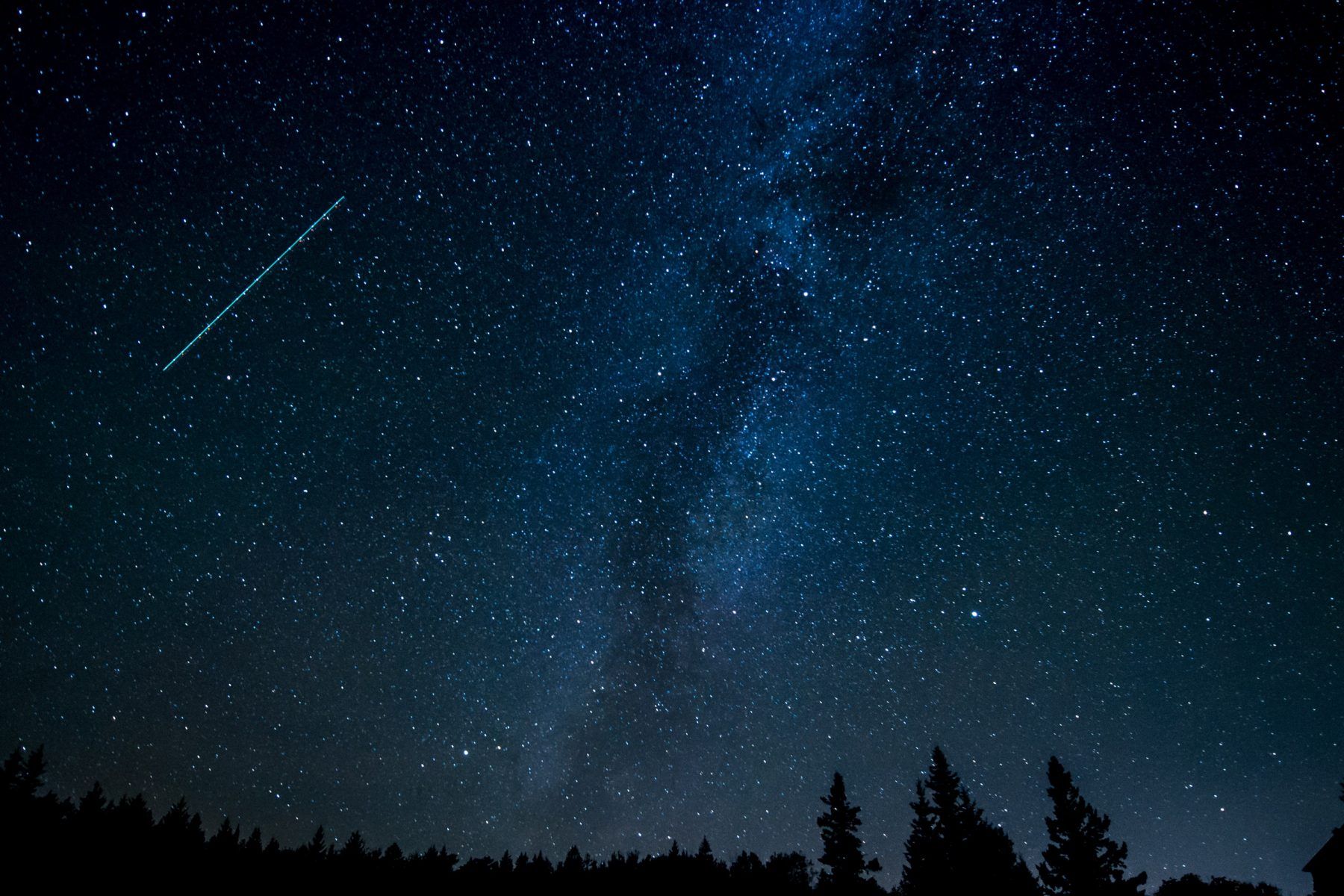 Μαντέψτε ποιο;
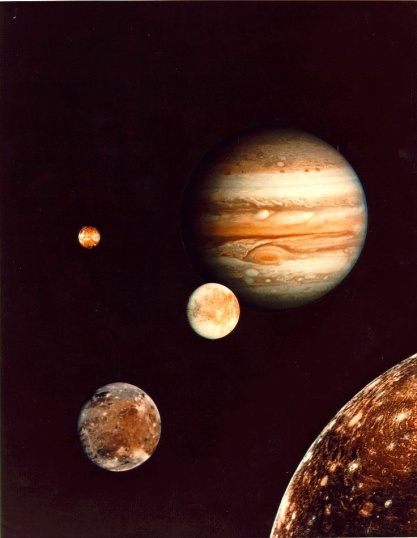 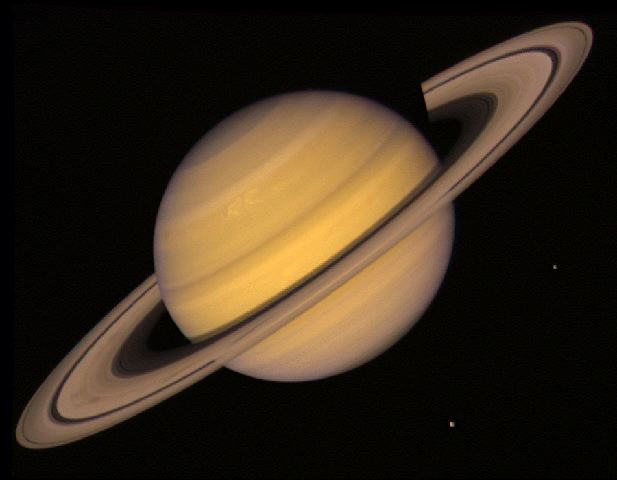 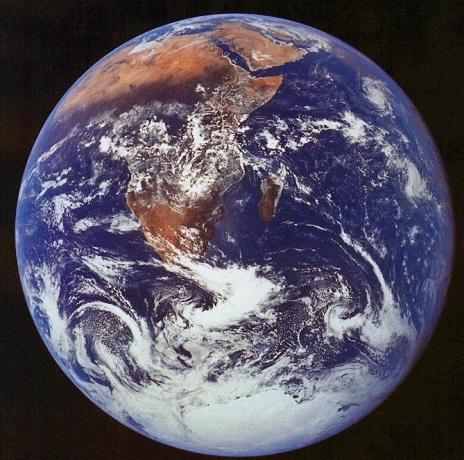 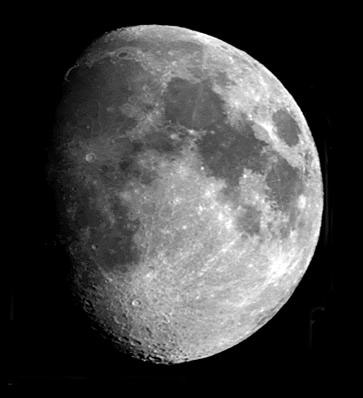 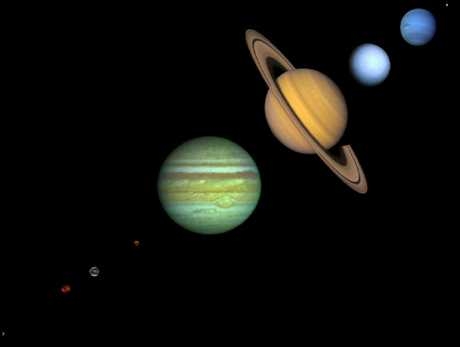 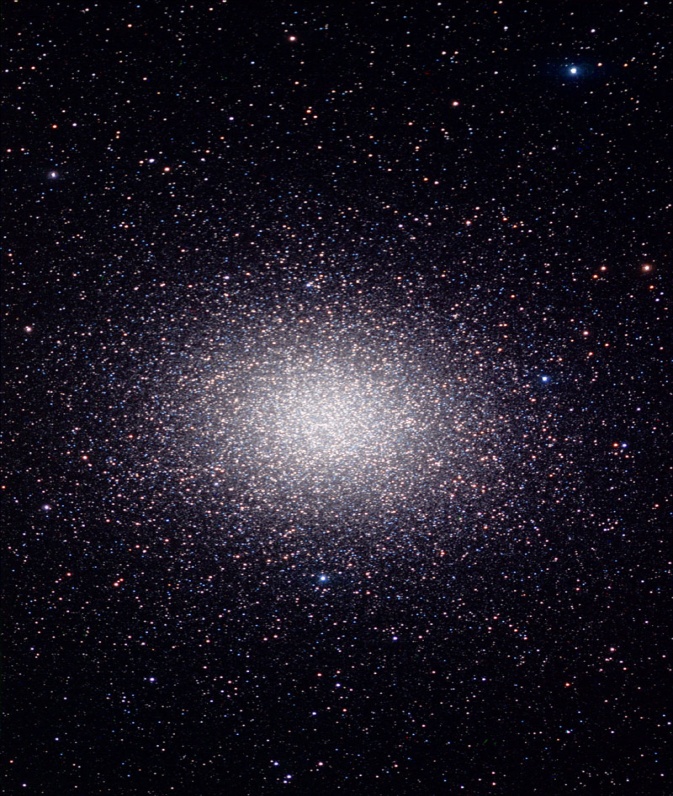 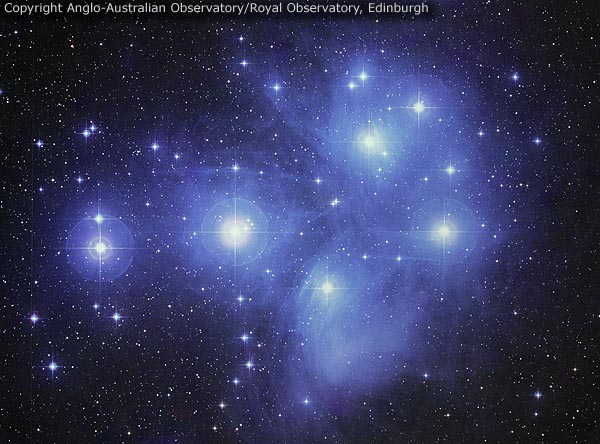 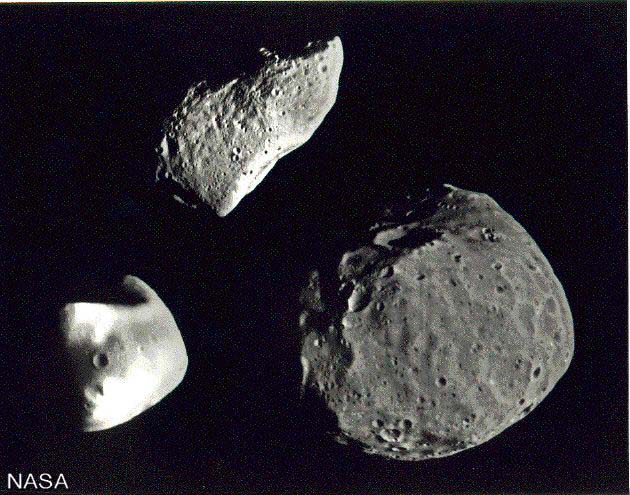 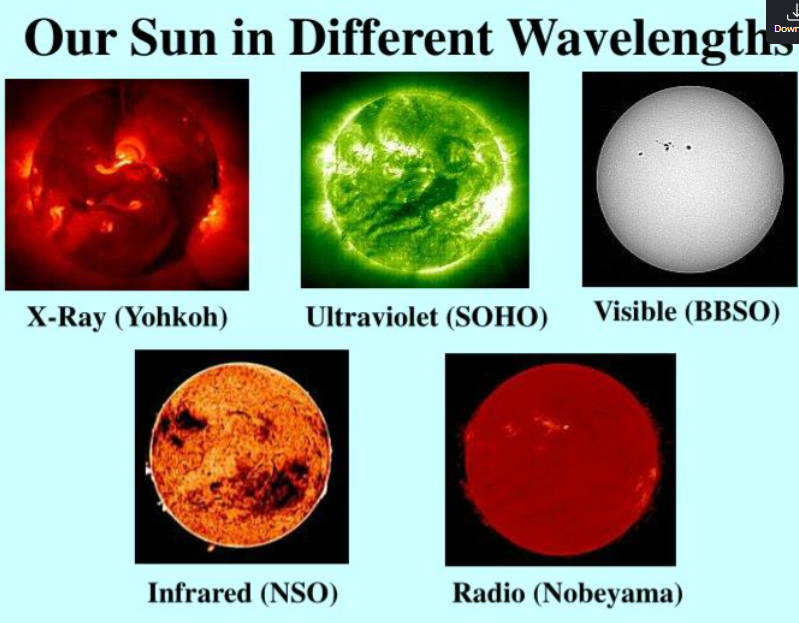 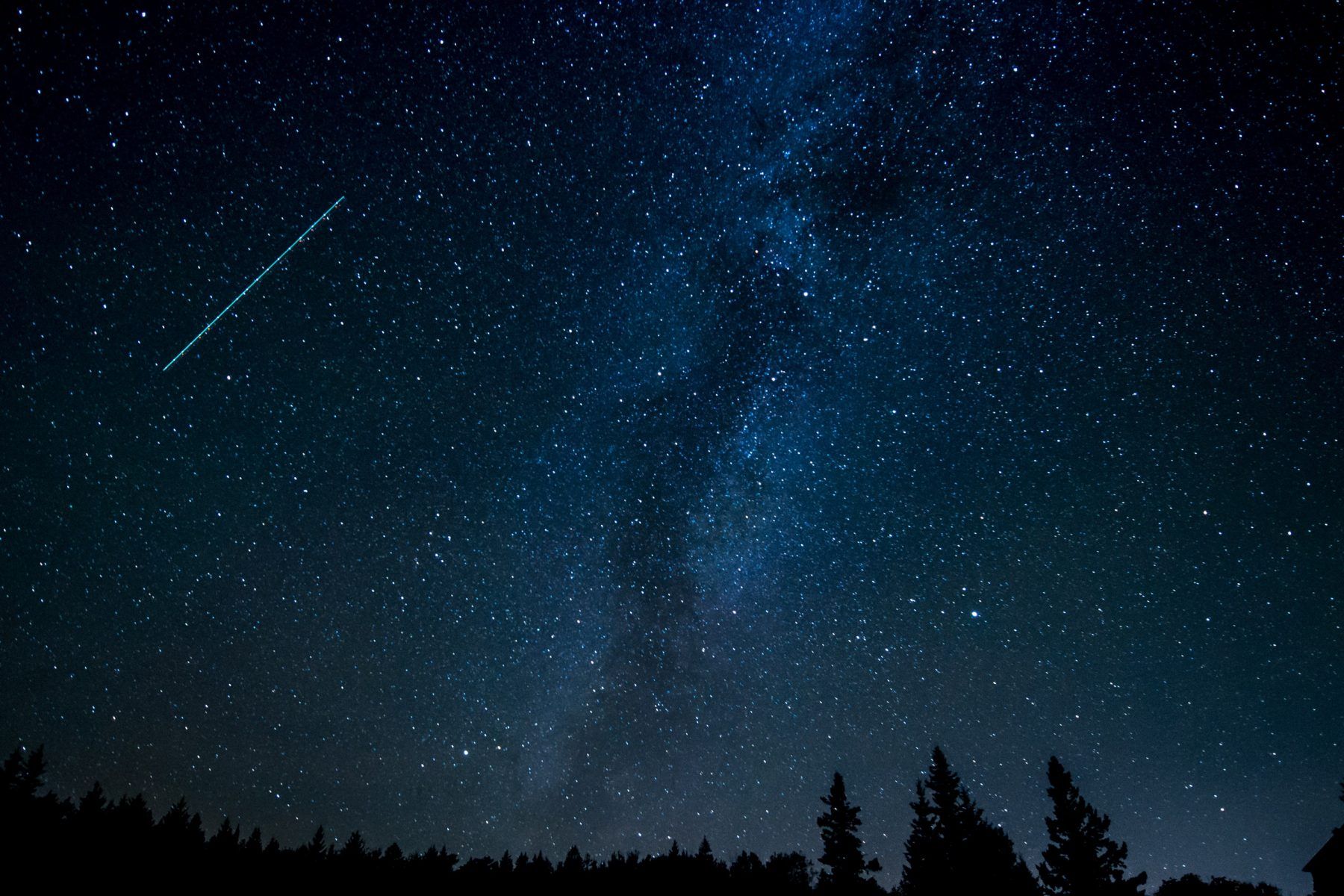 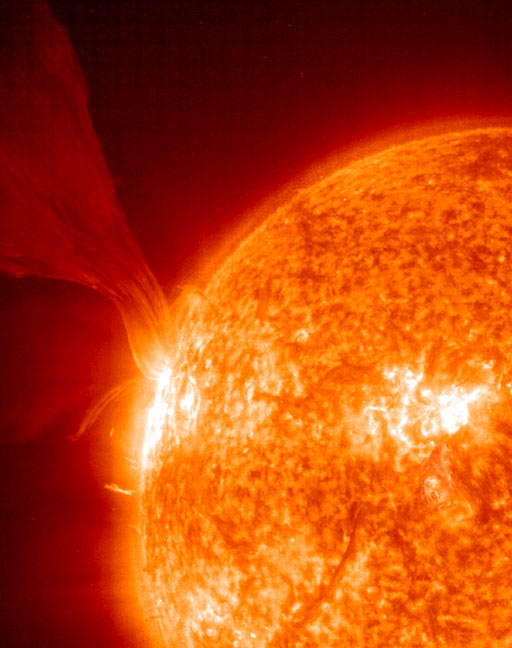 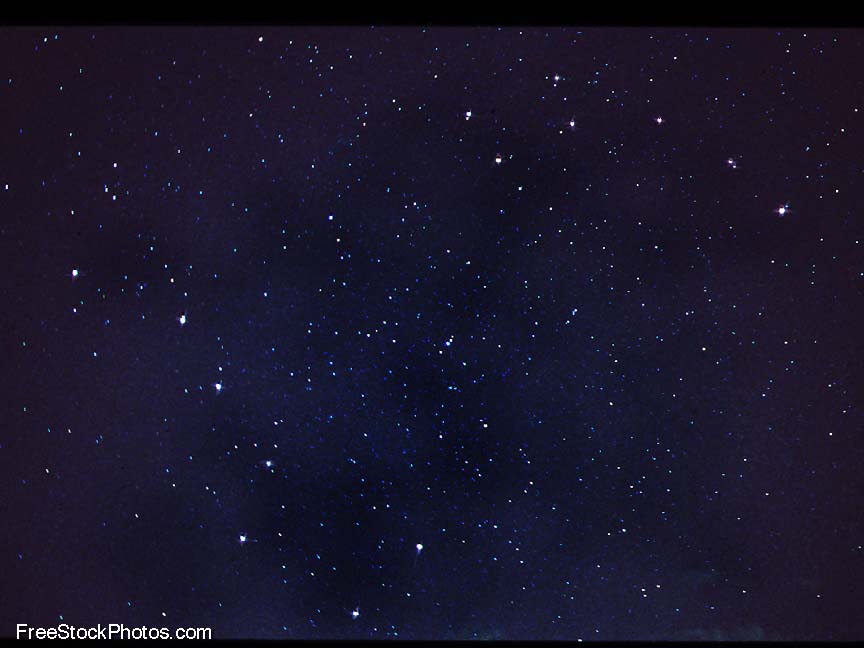 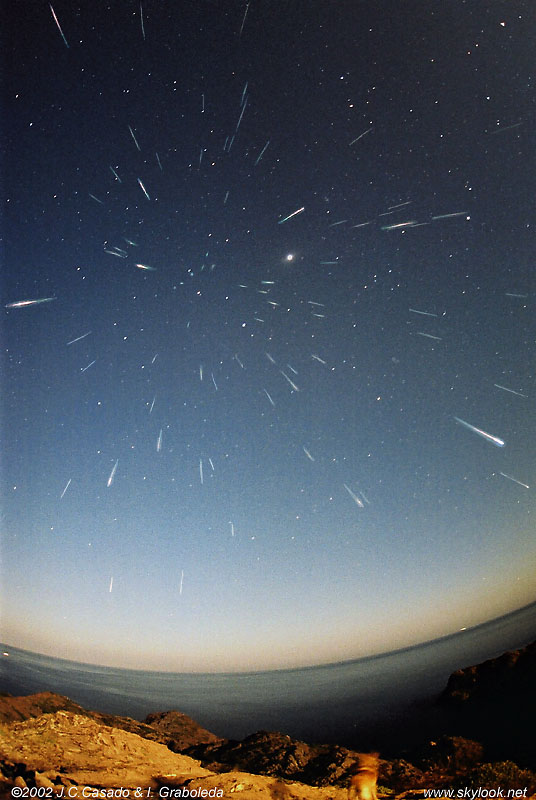 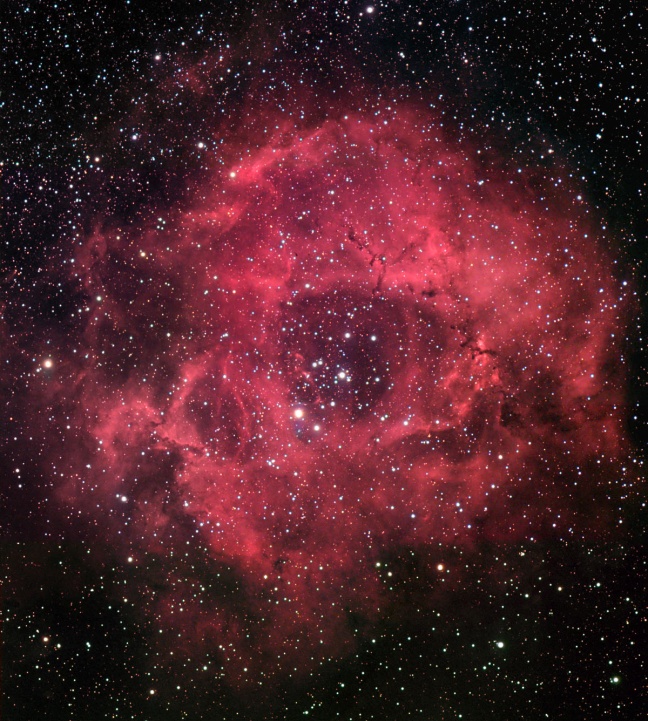 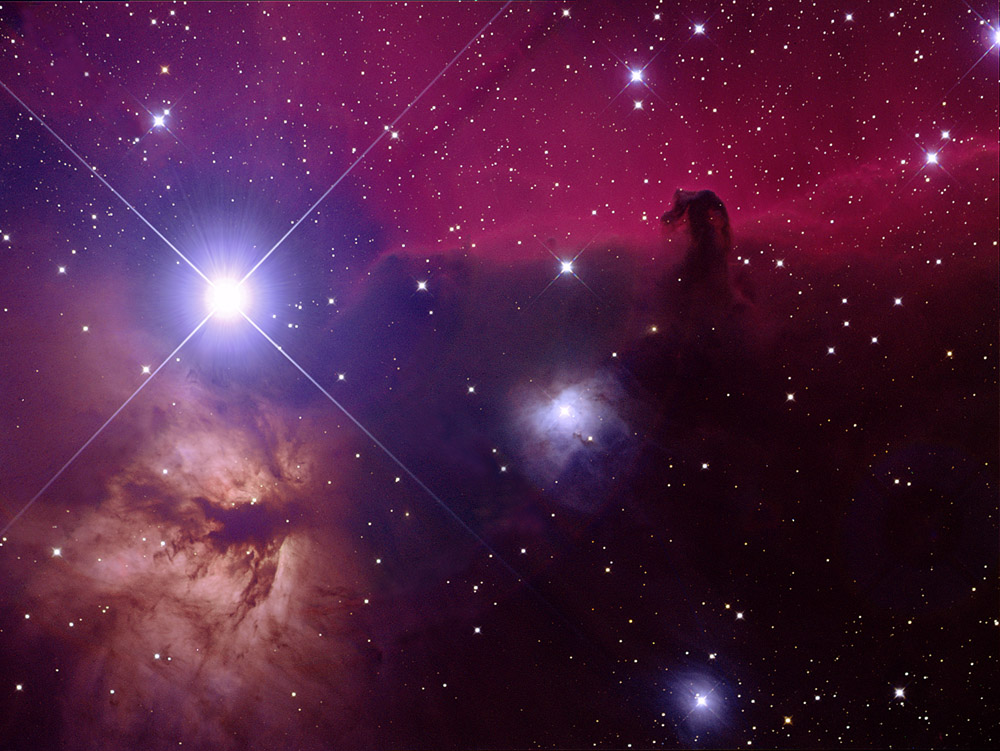 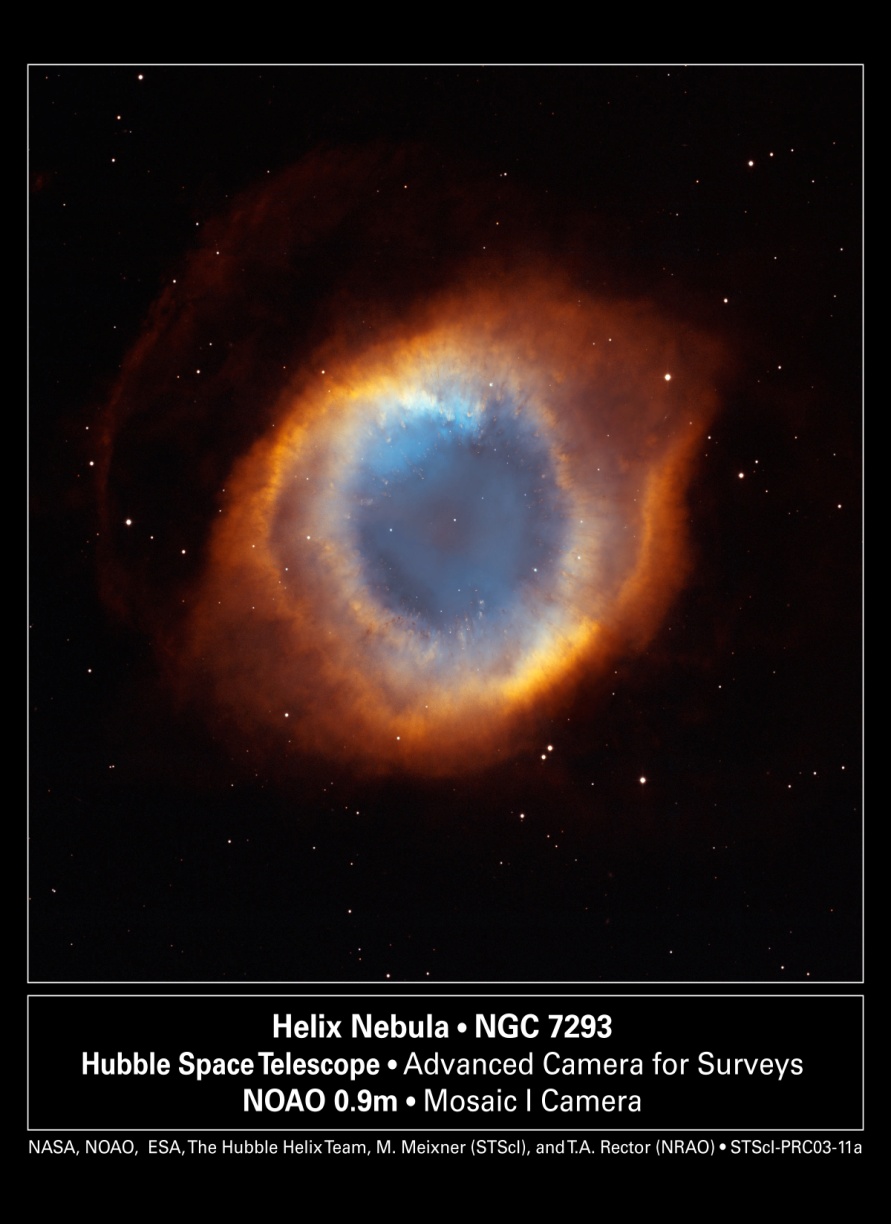 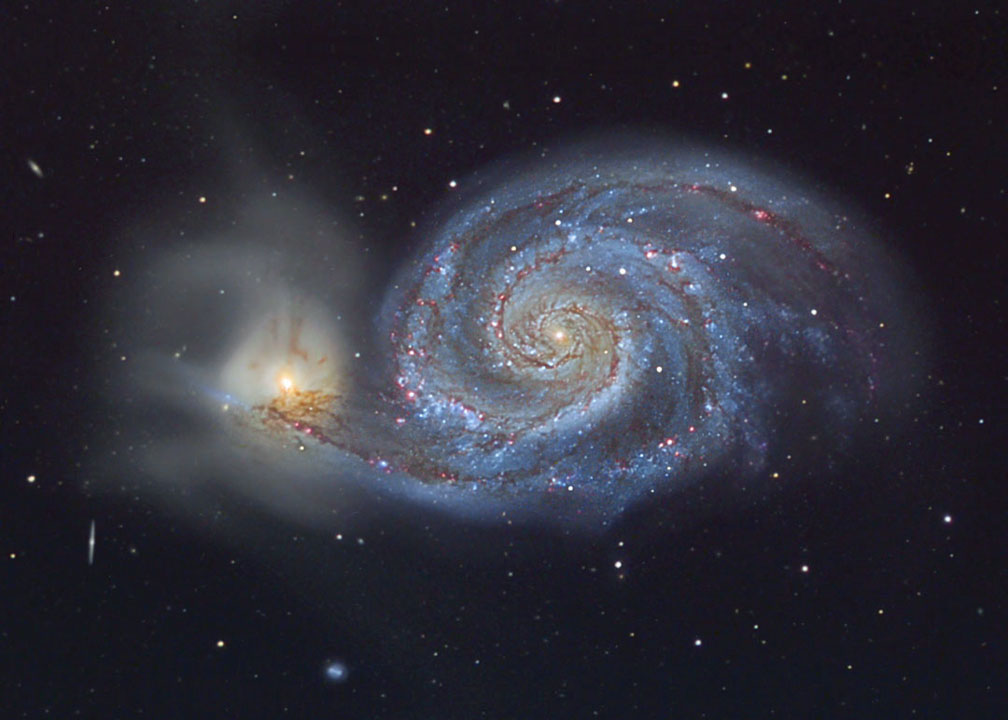 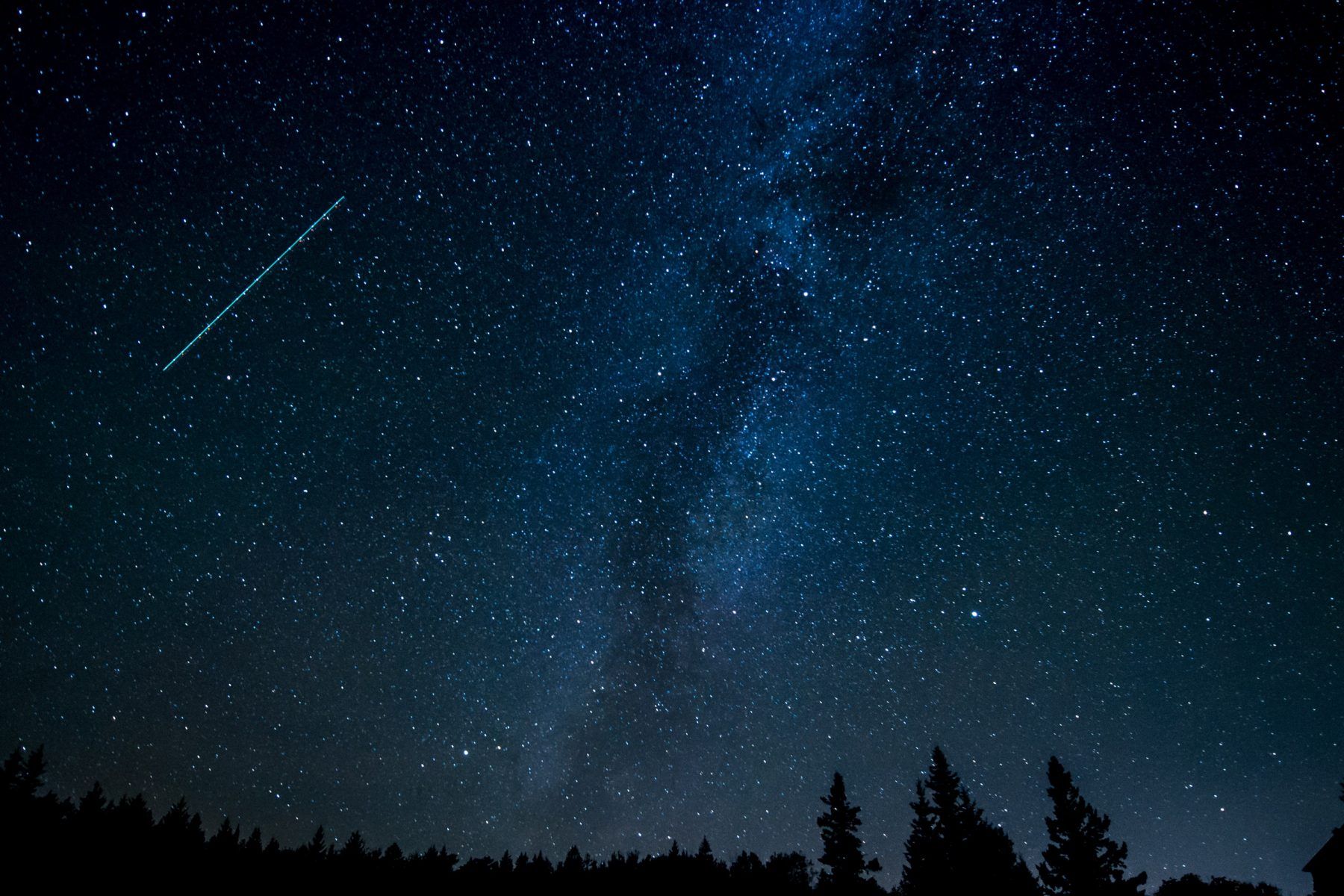 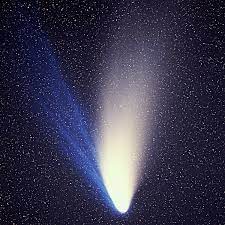 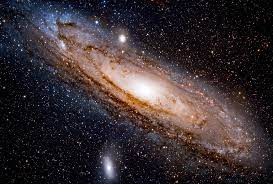 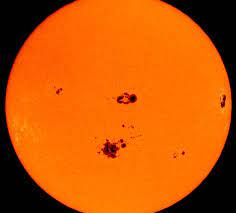 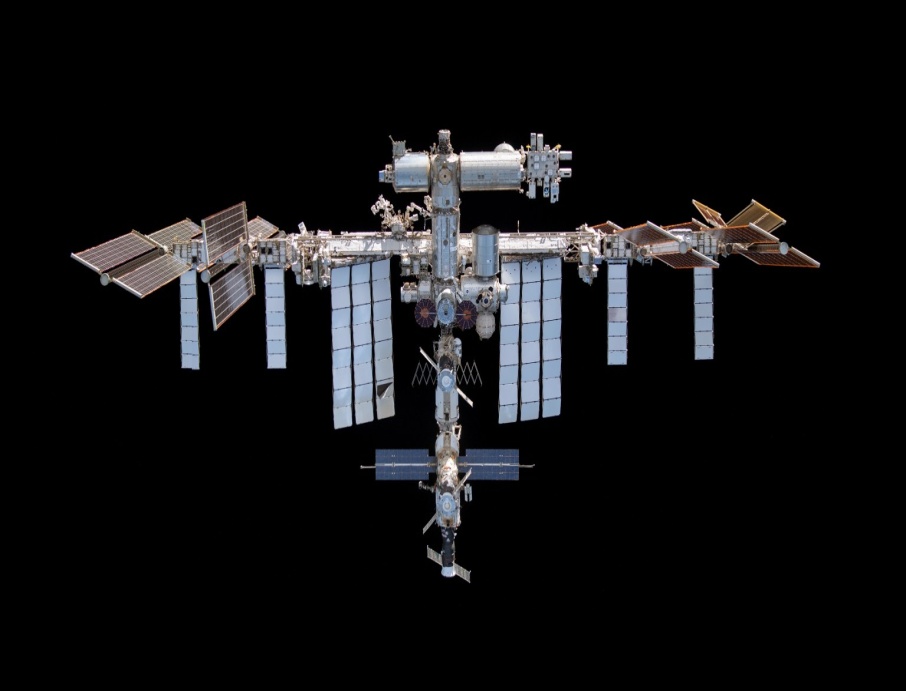 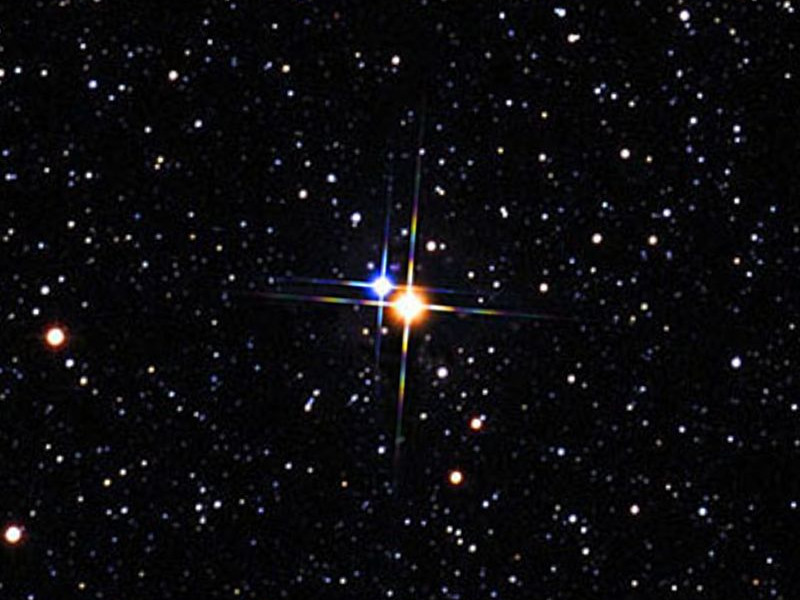 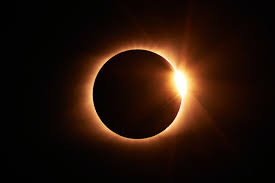